Креативність (компроміс) в історичній спадщині
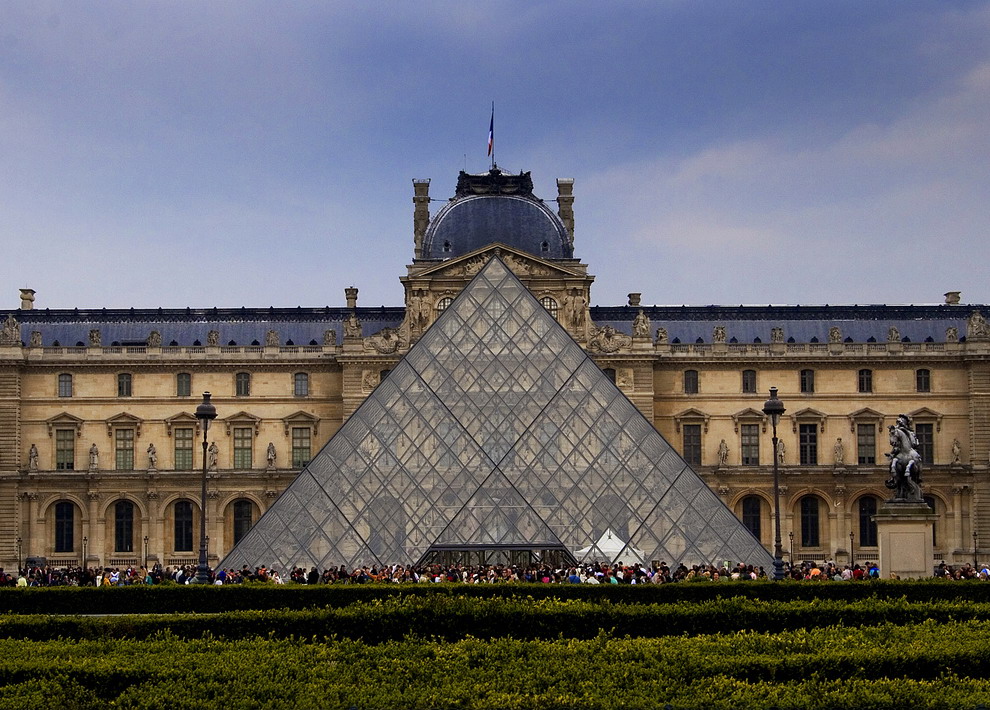 1. Історичне середовище
2. Пам'ятки
3. Музейне наповнення
В.Герич, вересень 2020
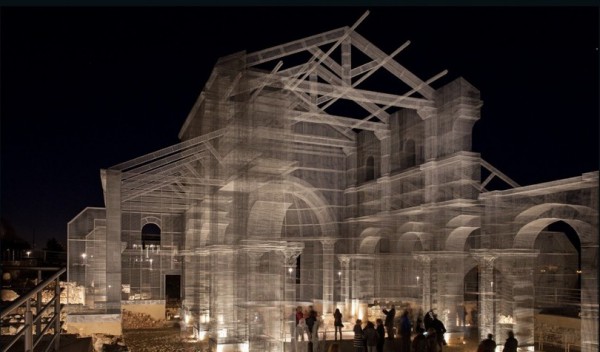 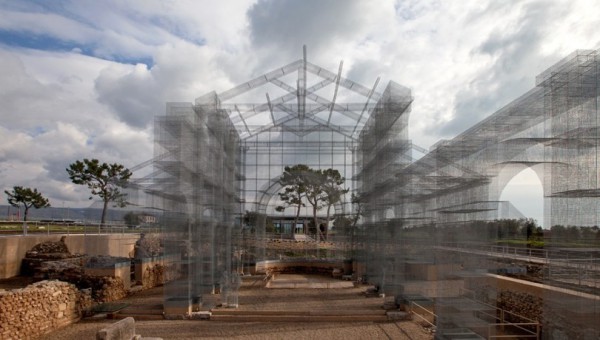 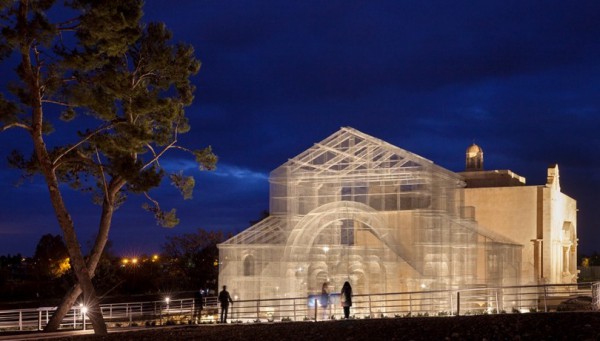 Франція
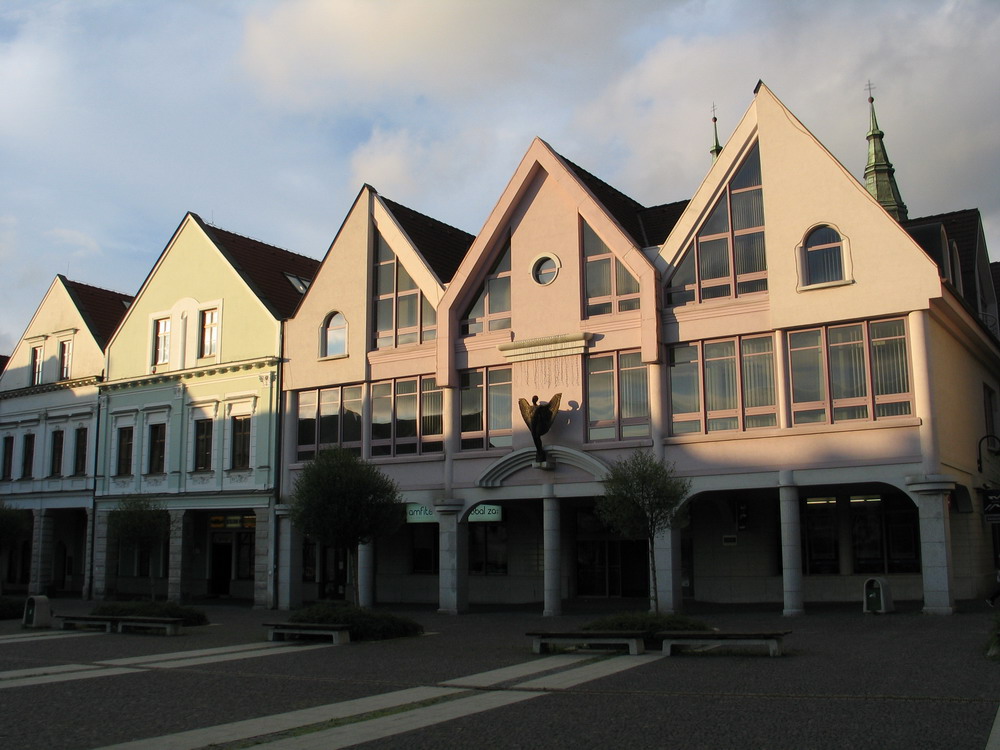 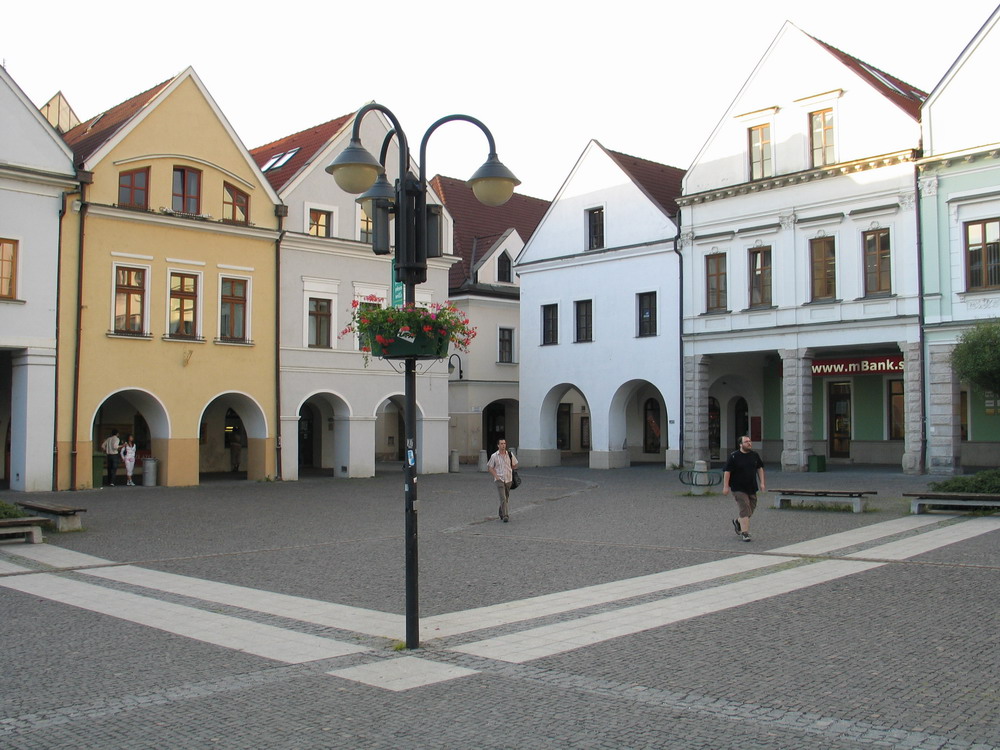 Жиліна, Словаччина
PARYŻ
[Speaker Notes: Projekt ten unaocznił inny ważny problem – nowoczesna architektura, używa nowych materiałów, które wymagają stałego utrzymania w nienagannym stanie. Inaczej traci swoje walory i jest odbierana bardzo negatywnie.]
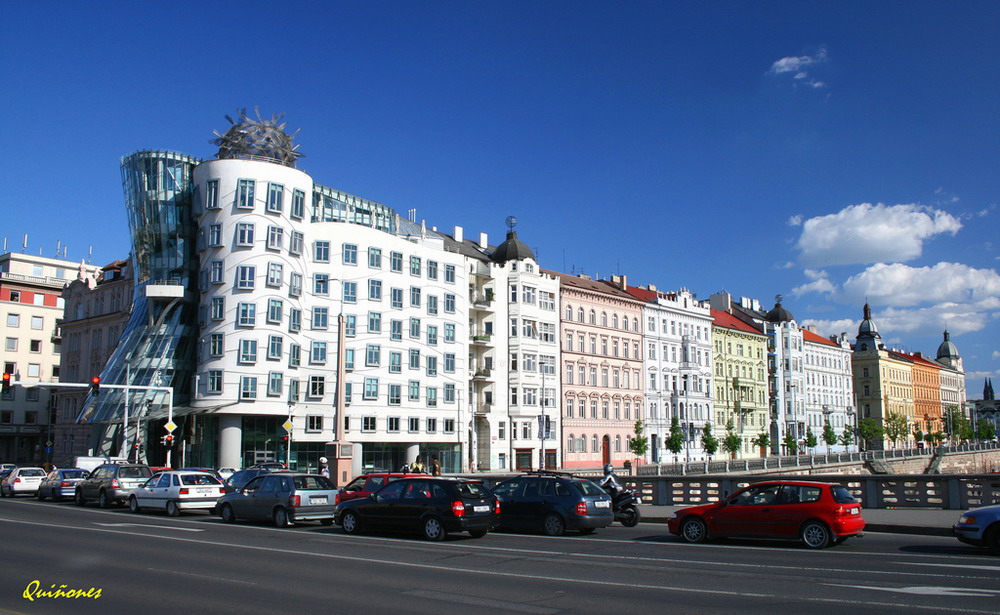 Прага
[Speaker Notes: Czy budynek  przypomina  raczej zgniecioną puszkę coca-coli czy upamiętnia zniszczenie tego miejsca przez amerykańskie bomby w 1945 r. czy miał prawo zostać umieszczony w miejscu  przypominającym okropności II wojny światowej, czy nie zaciera jej slajdów? Czy przypomina o niej np. poprzez zwieńczenie ktore nawiązuje wyraźnie do muzeum w Hiroszimie. Obiekt kończy pierzeję przy moście i jest doskonale widoczny z różnych stron. Budynek bardzo chętnie jest oglądany przez tysiące turystów i  po kilku latach gdy ucichły polemiki, stał się jednym z symboli nowoczesnej Pragi.]
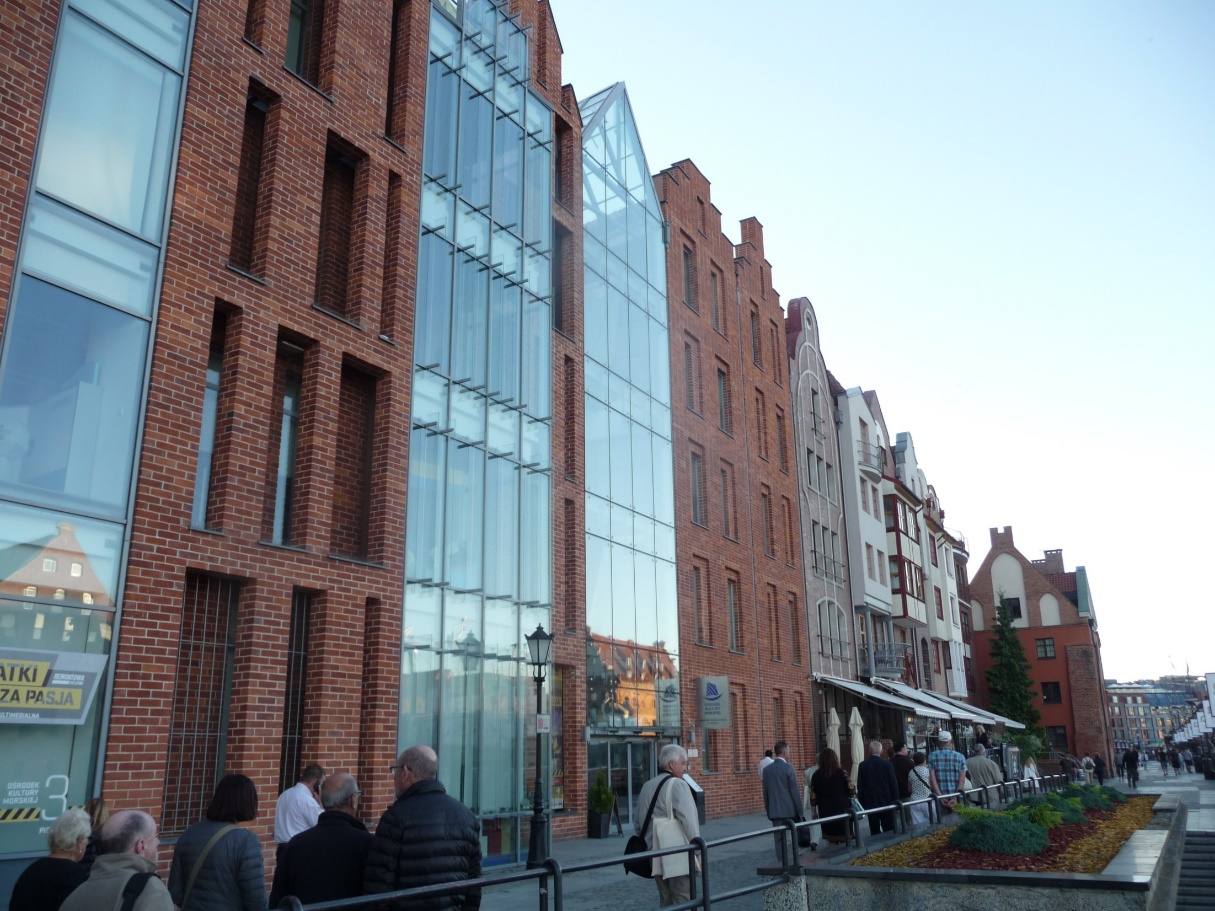 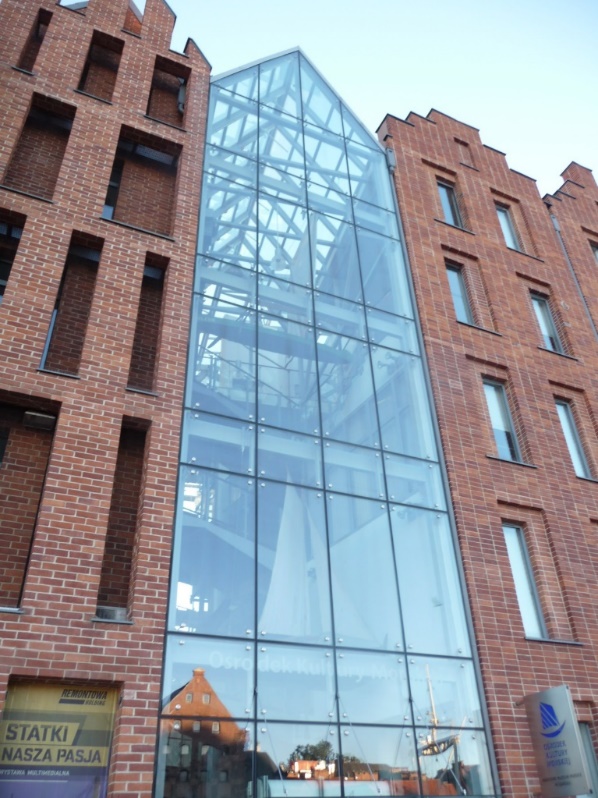 Ґданськ
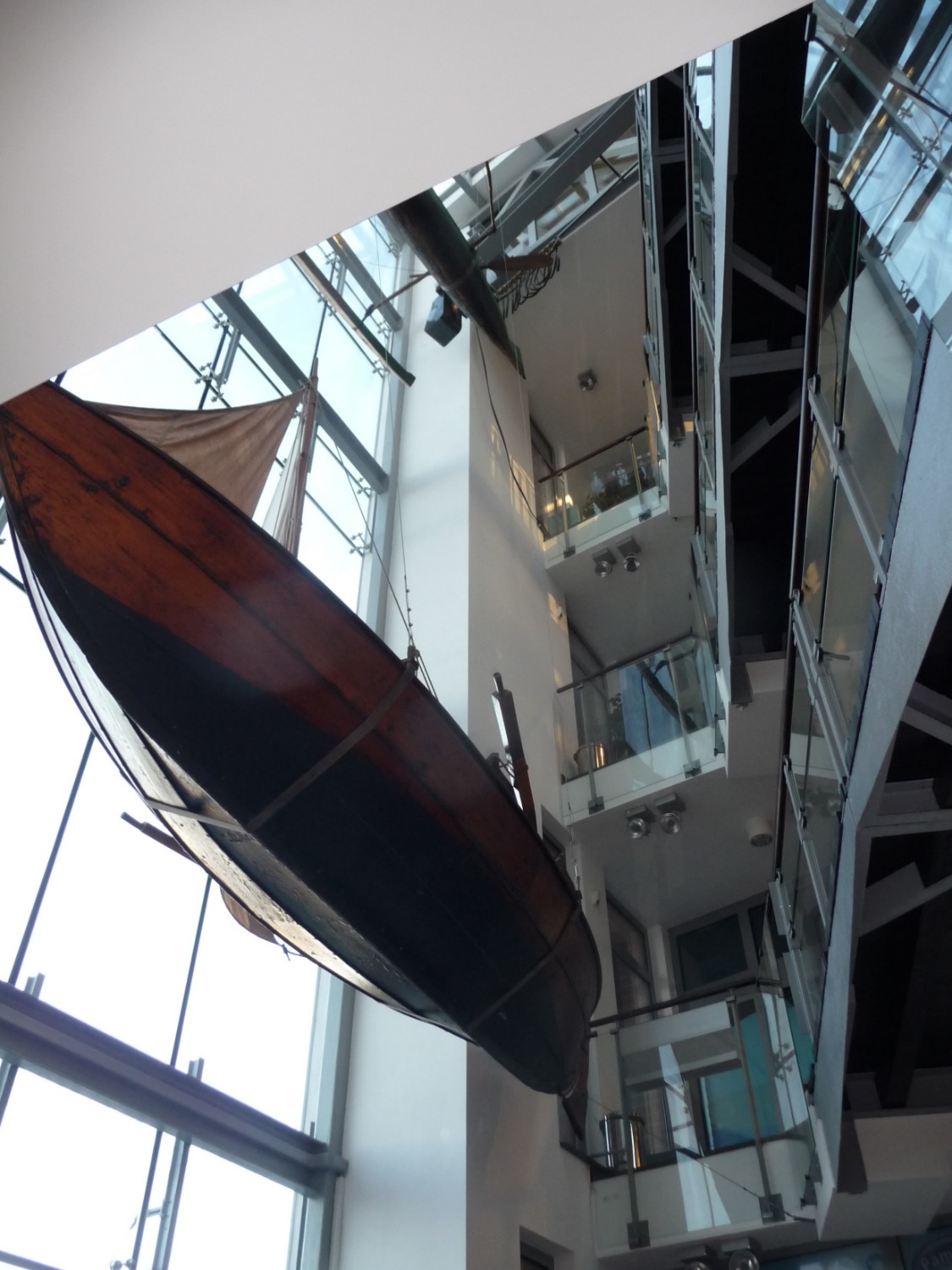 Ґданськ
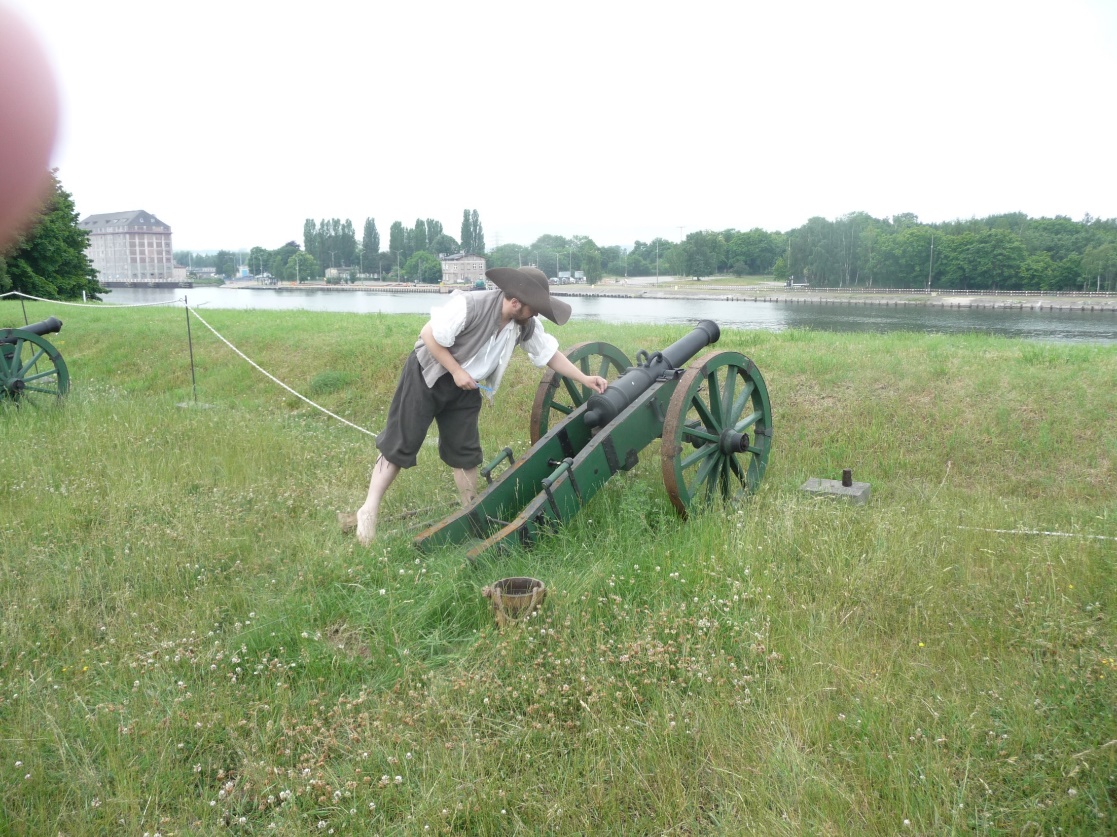 Ґданськ
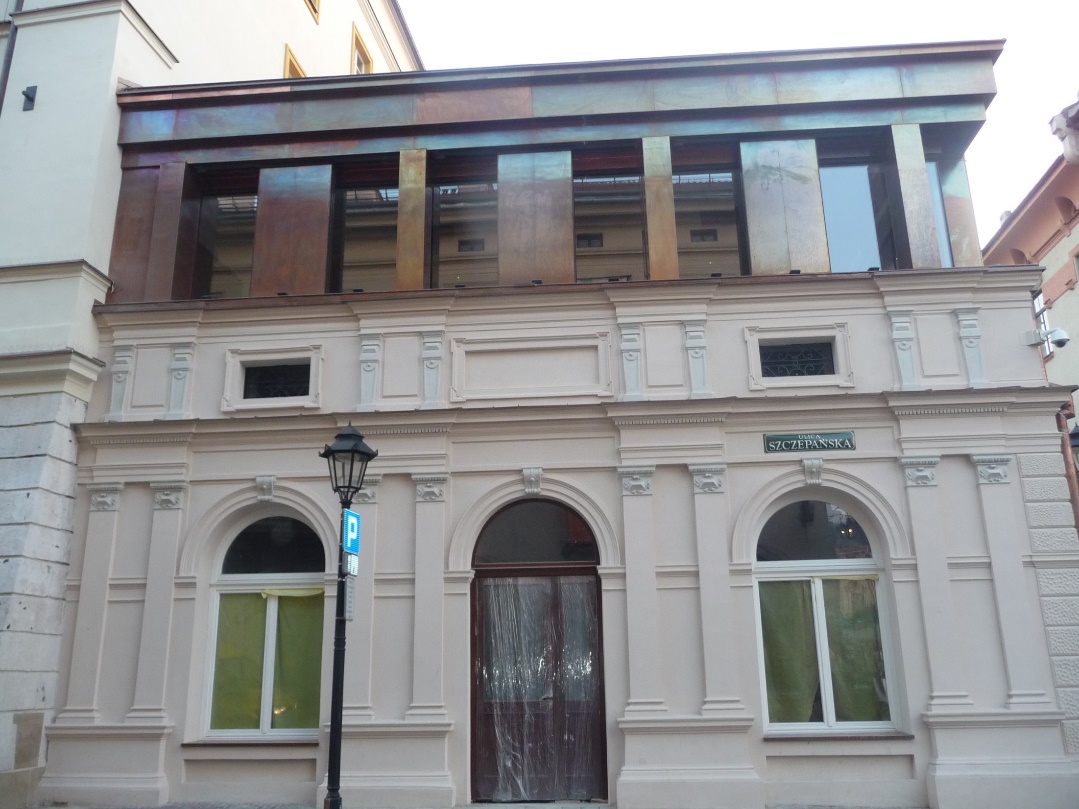 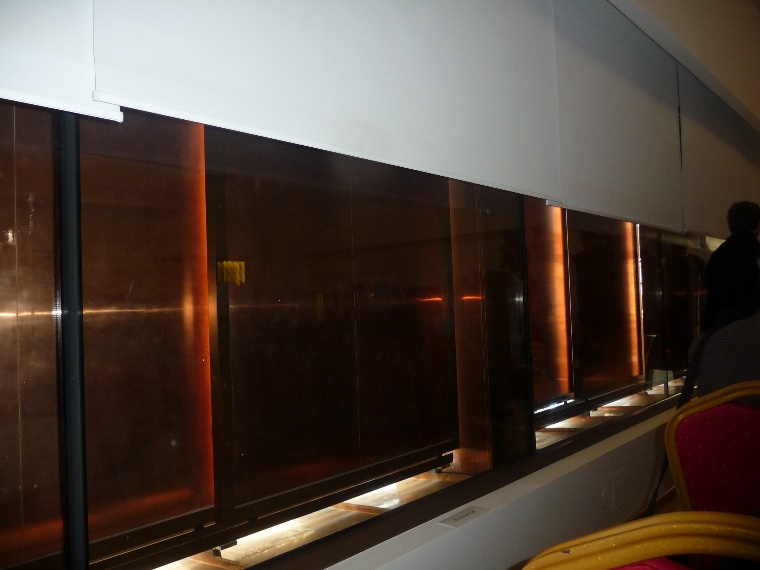 Краків
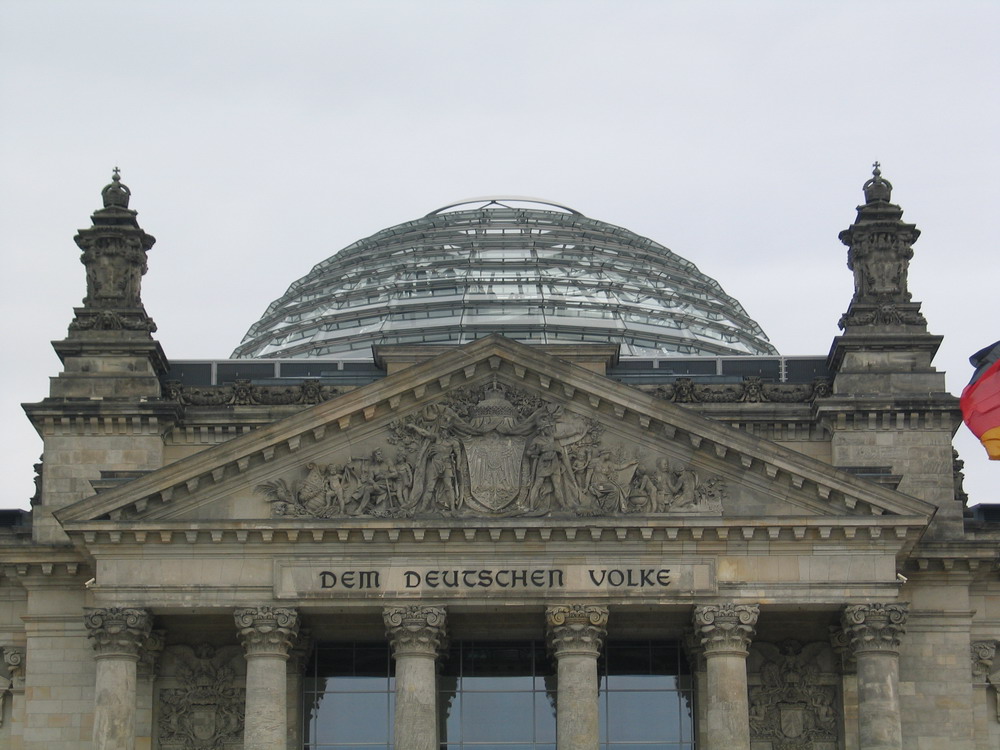 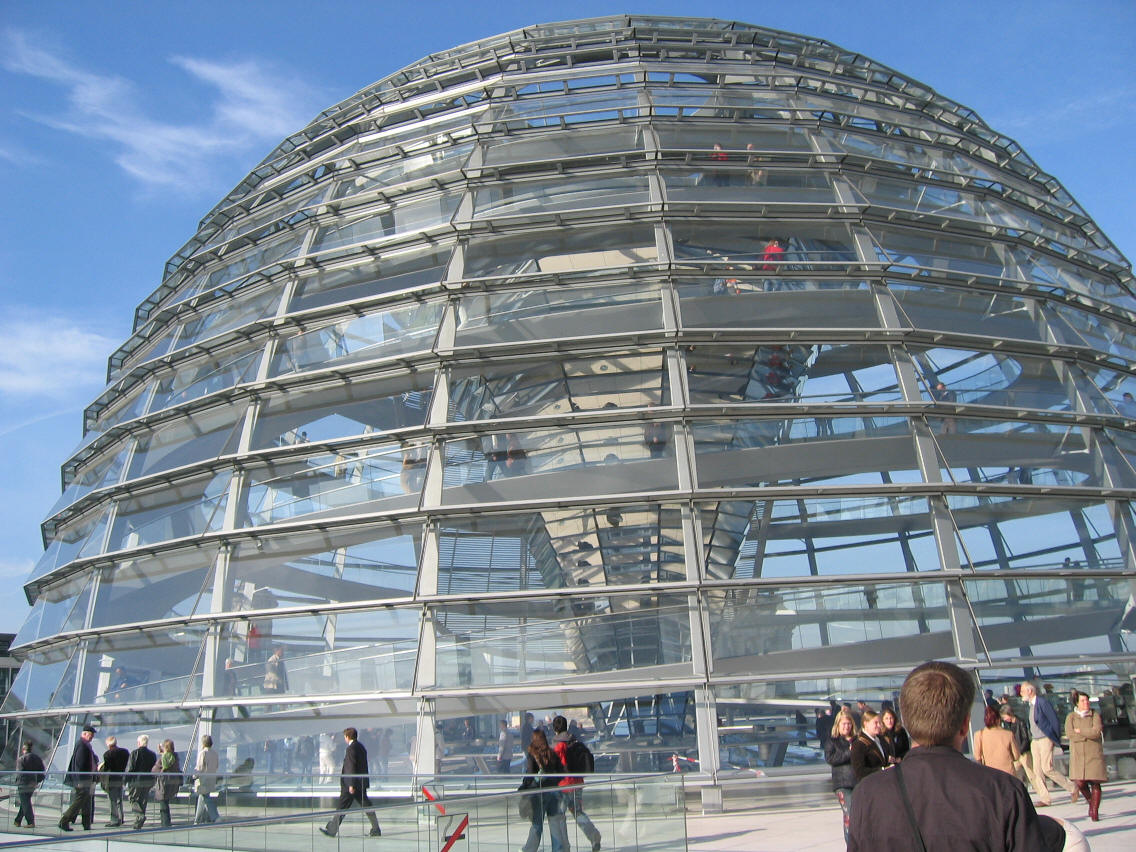 Берлін
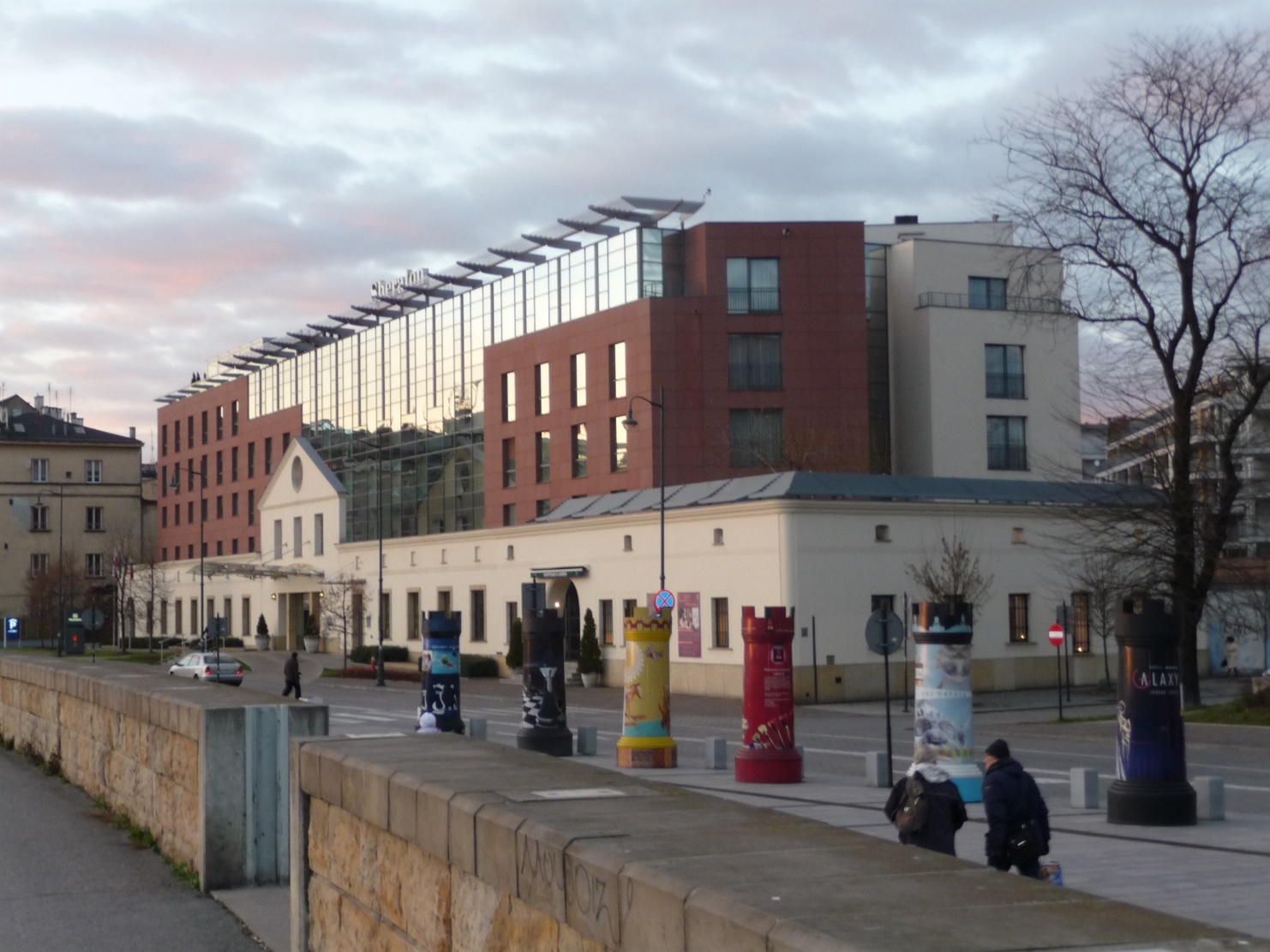 Краків
Львів, Федьковича 51а
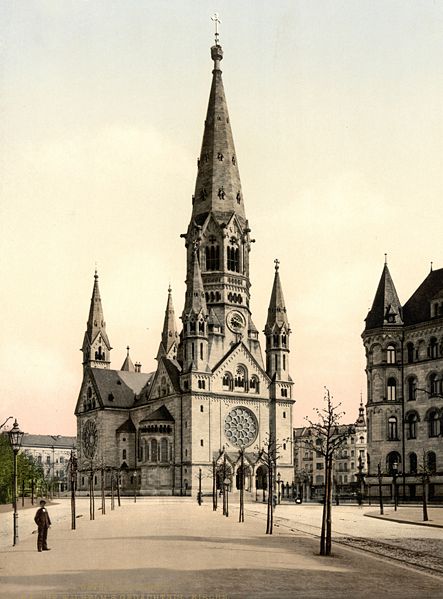 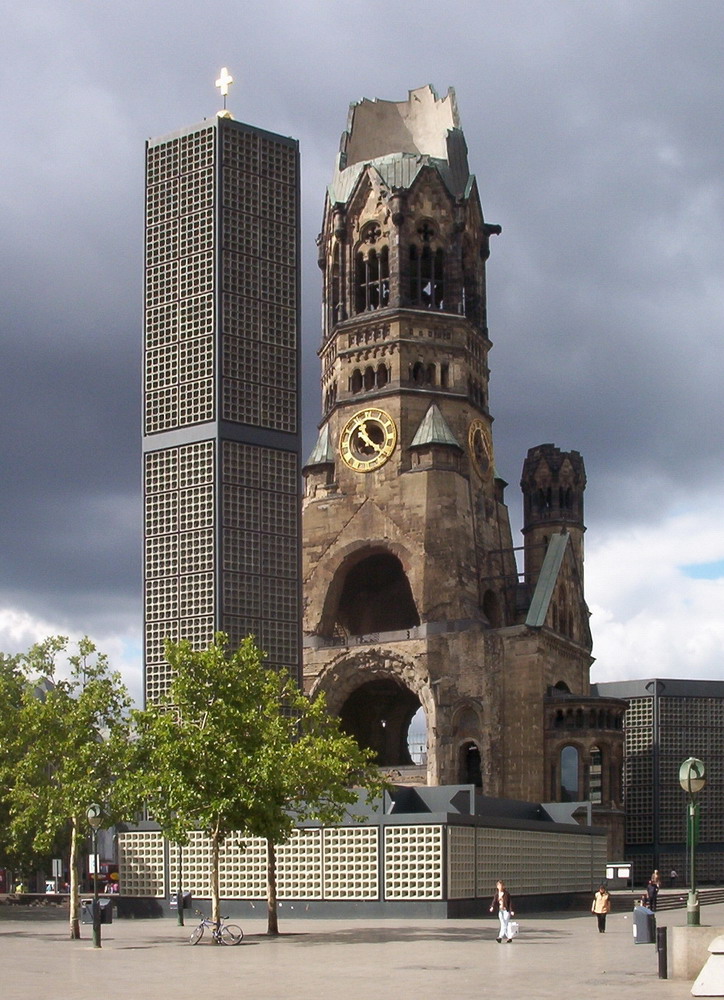 Берлін
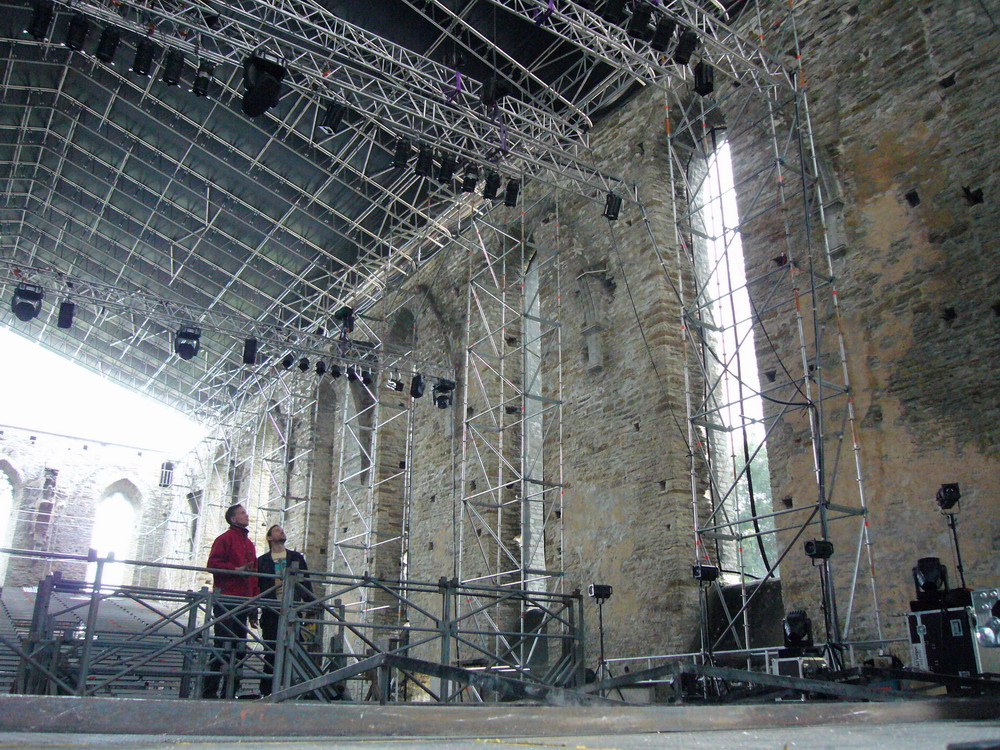 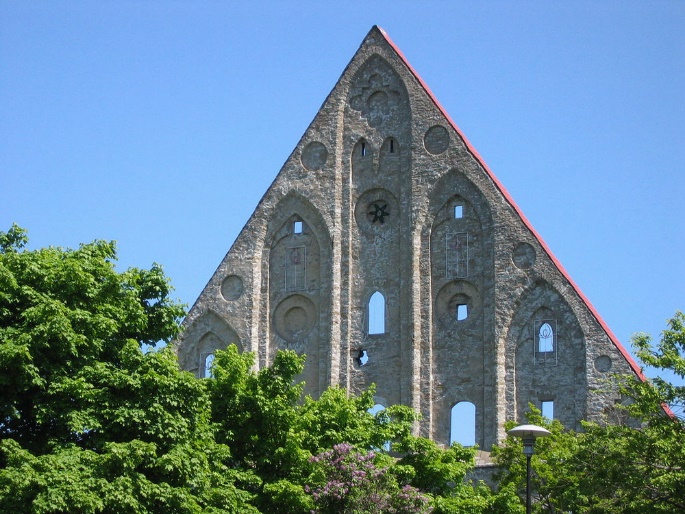 Таллінн, Естонія
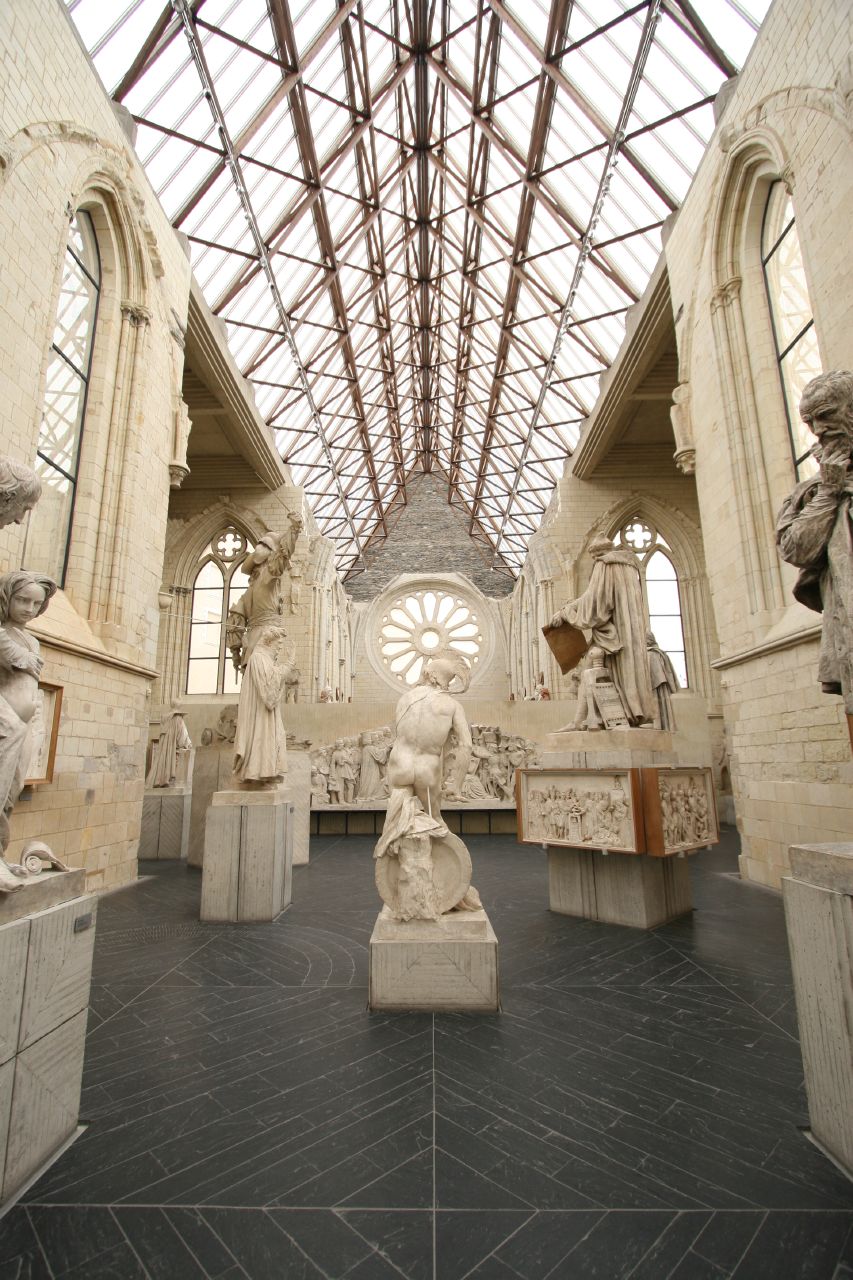 DOMINIK MĄCZYŃSKI
Анже, Франція
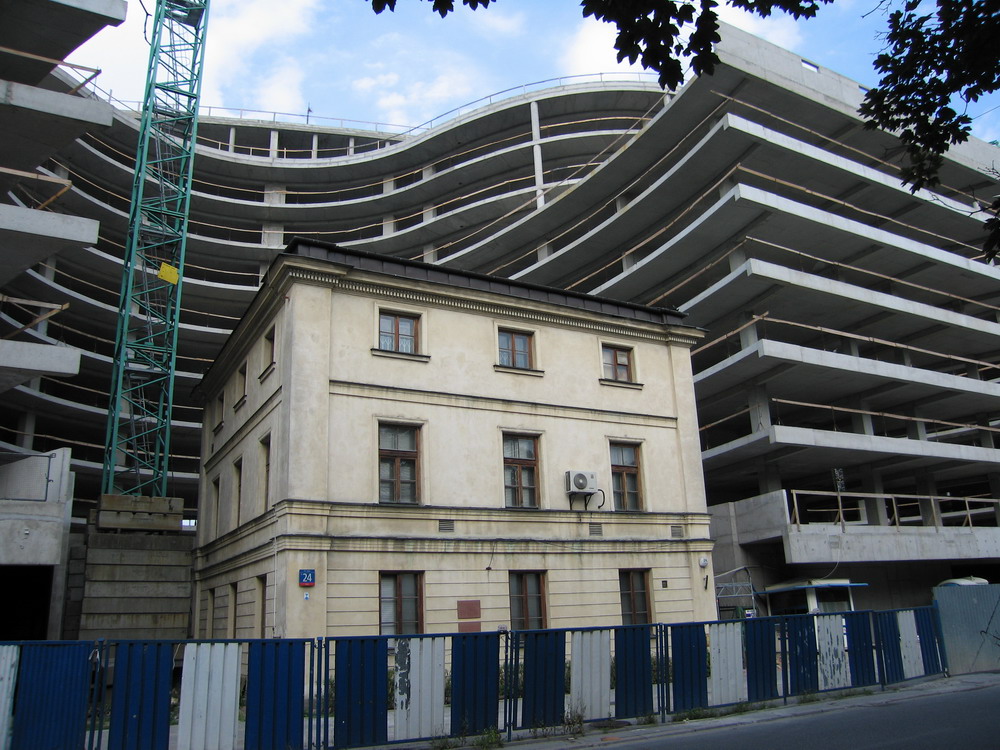 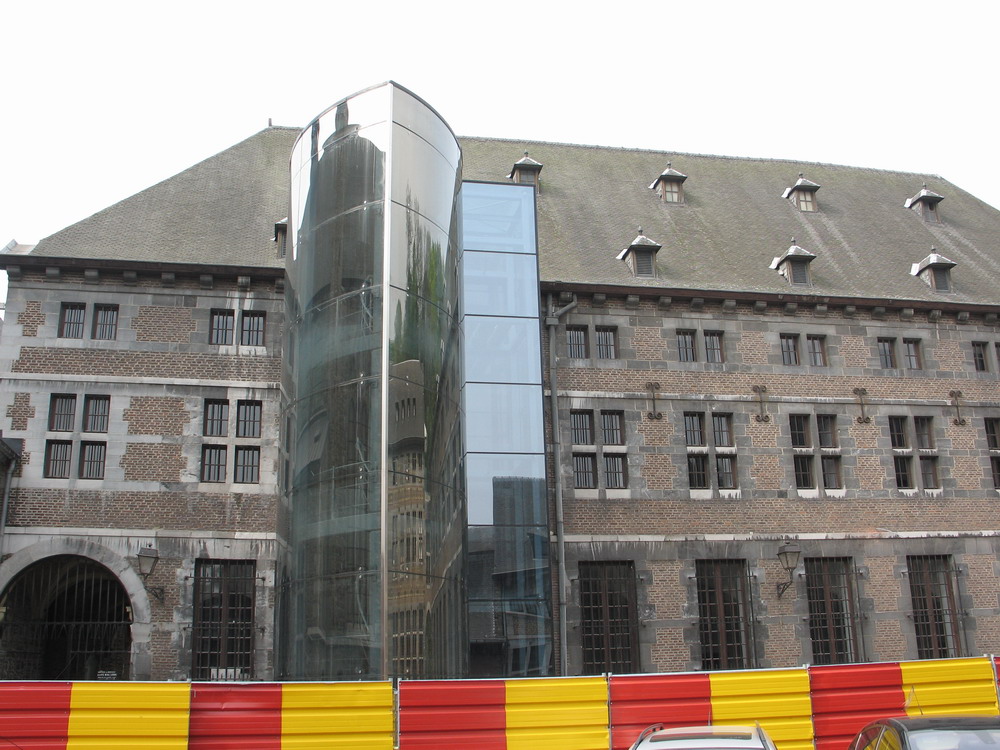 Варшава
Льєж, Бельгія
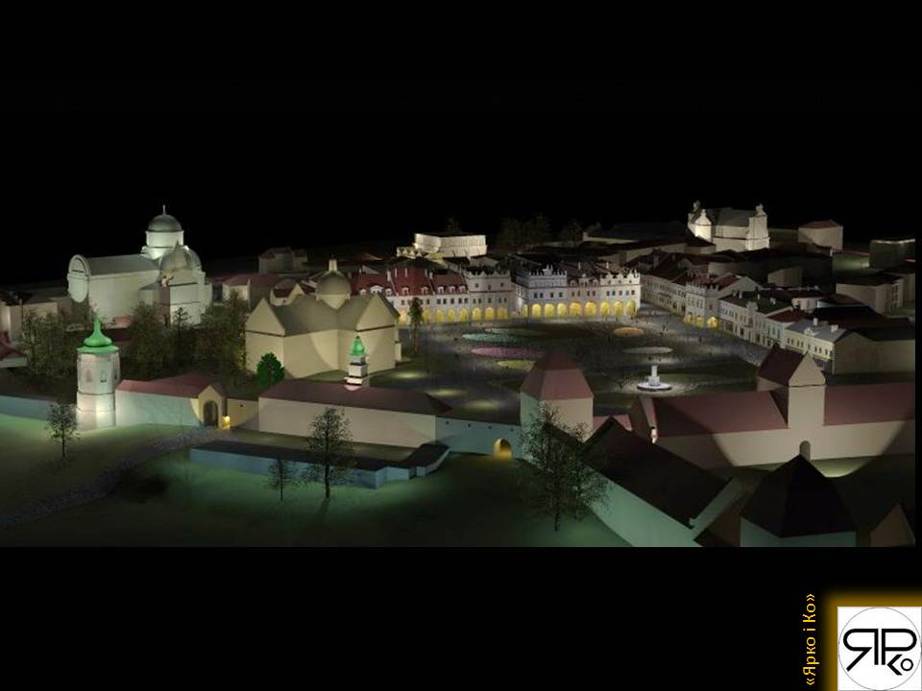 Концепція нічного освітлення Жовкви
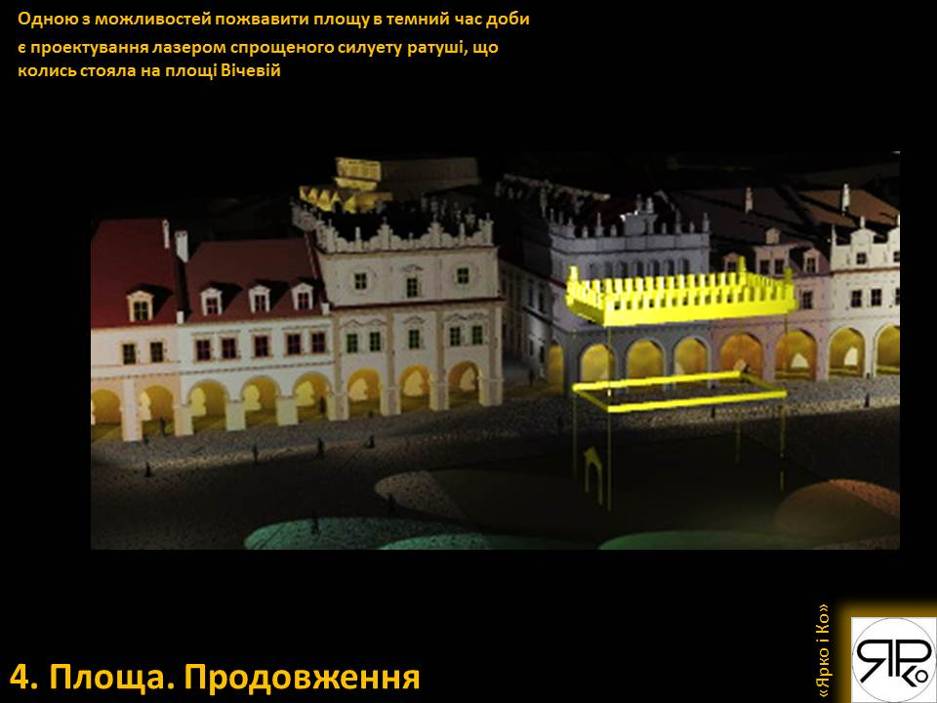 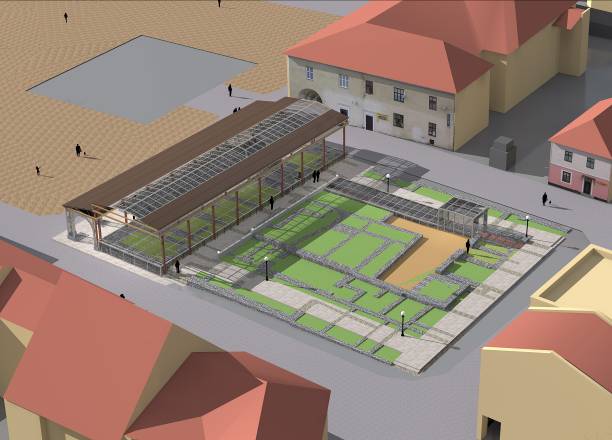 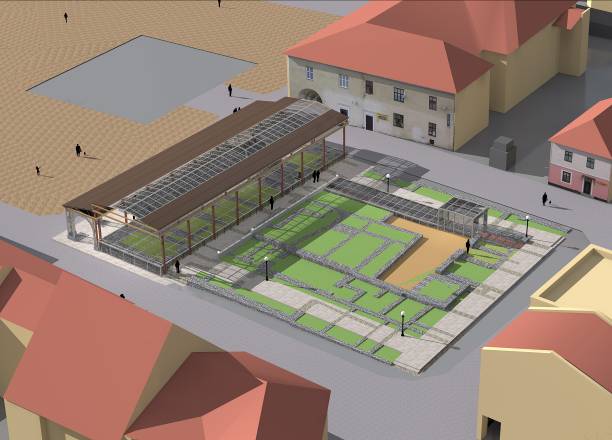 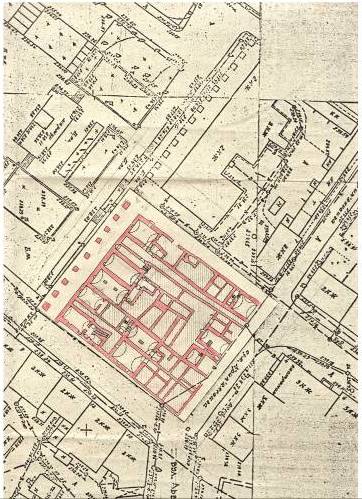 Сквер на пл. Вічевій
СТРАТЕГІЧНИЙ ПЛАН музейної експозиції Жовківського замку
1. Час 
2. Місце
3. Аналіз
контекстів глобальних і локальних
культурних контекстів
потреб
аналіз напрямків розвитку –  сьогоднішній стан і майбутнє
4. Бачення майбутнього стану 
5. Стратегічні виклики
 - напрямки розвитку (програмні простори і сфери активності)
 - стратегічні довготривалі цілі
 - стратегічні операційні цілі
 - аналіз користувачів
- аналіз власного потенціалу і залучених сил
- обмеження
- організація процесу / проекту
6. Рекомендації для « ідейного стержня»
   - детальний опис основних позицій 
   - опис технічних і організаційних рішень
   - доповнюючи проекти, додаткові  елементи
    (напр. місто ідеальне, роди, господарство,
     багатокультурність, вісь історії…)
7. Графік заходів
8. Кошторис витрат
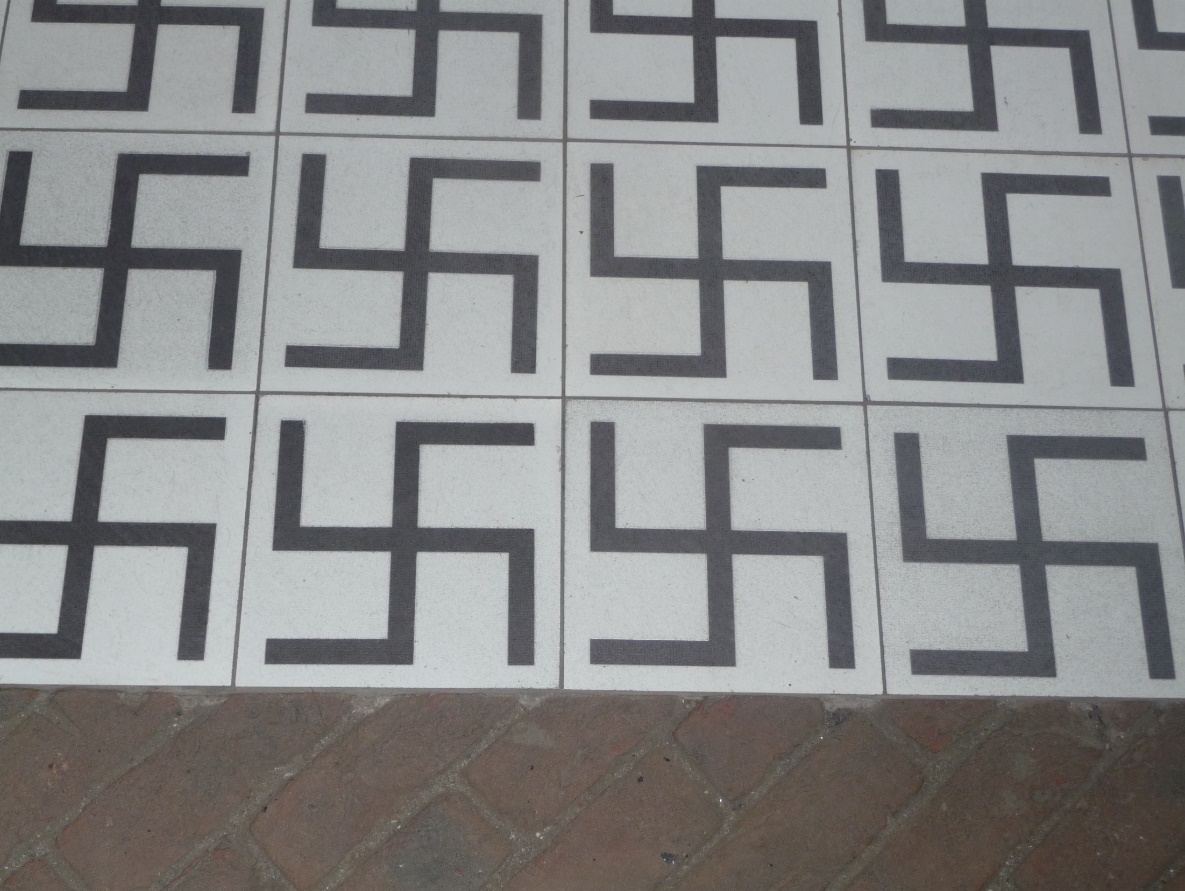 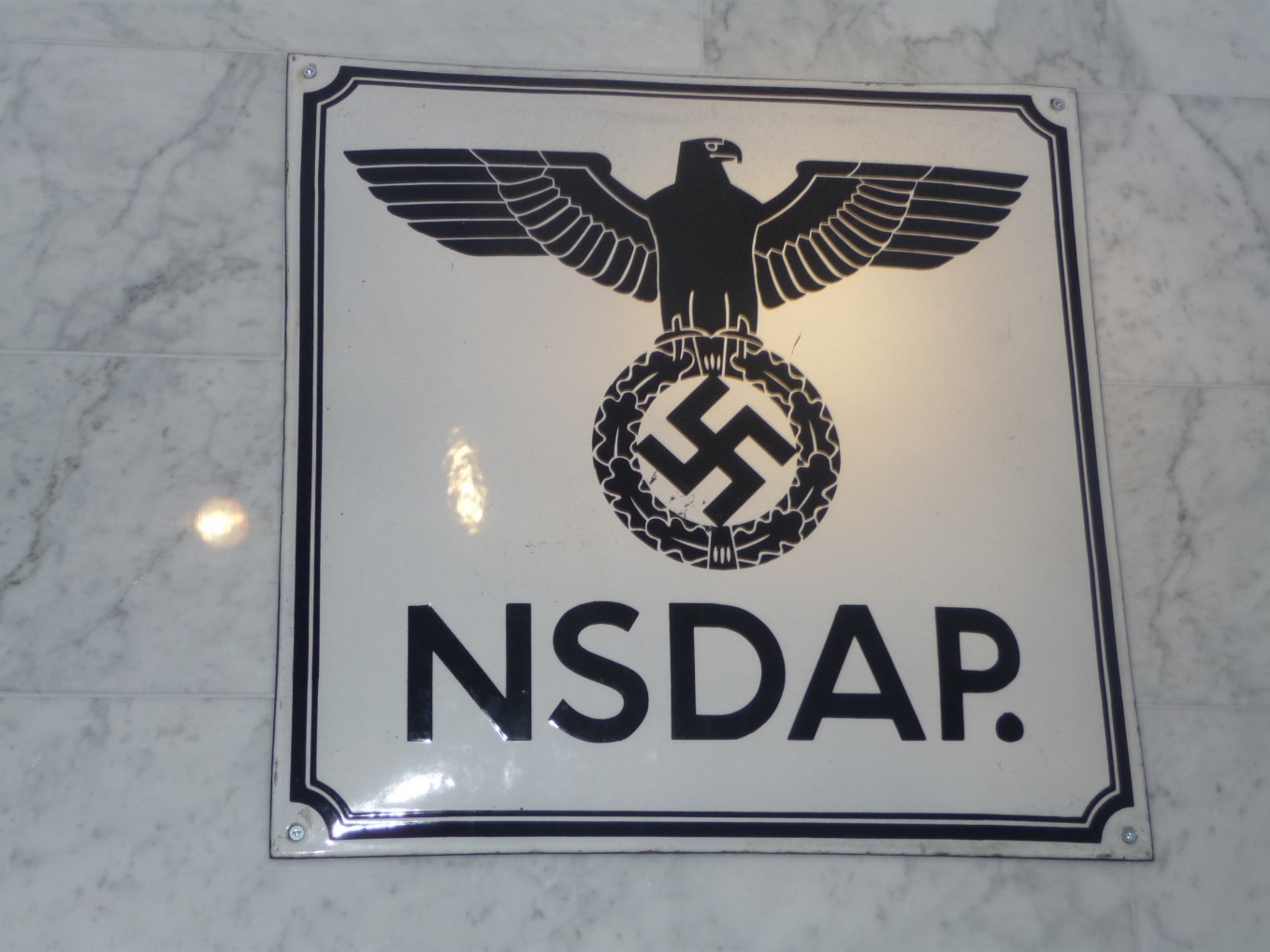 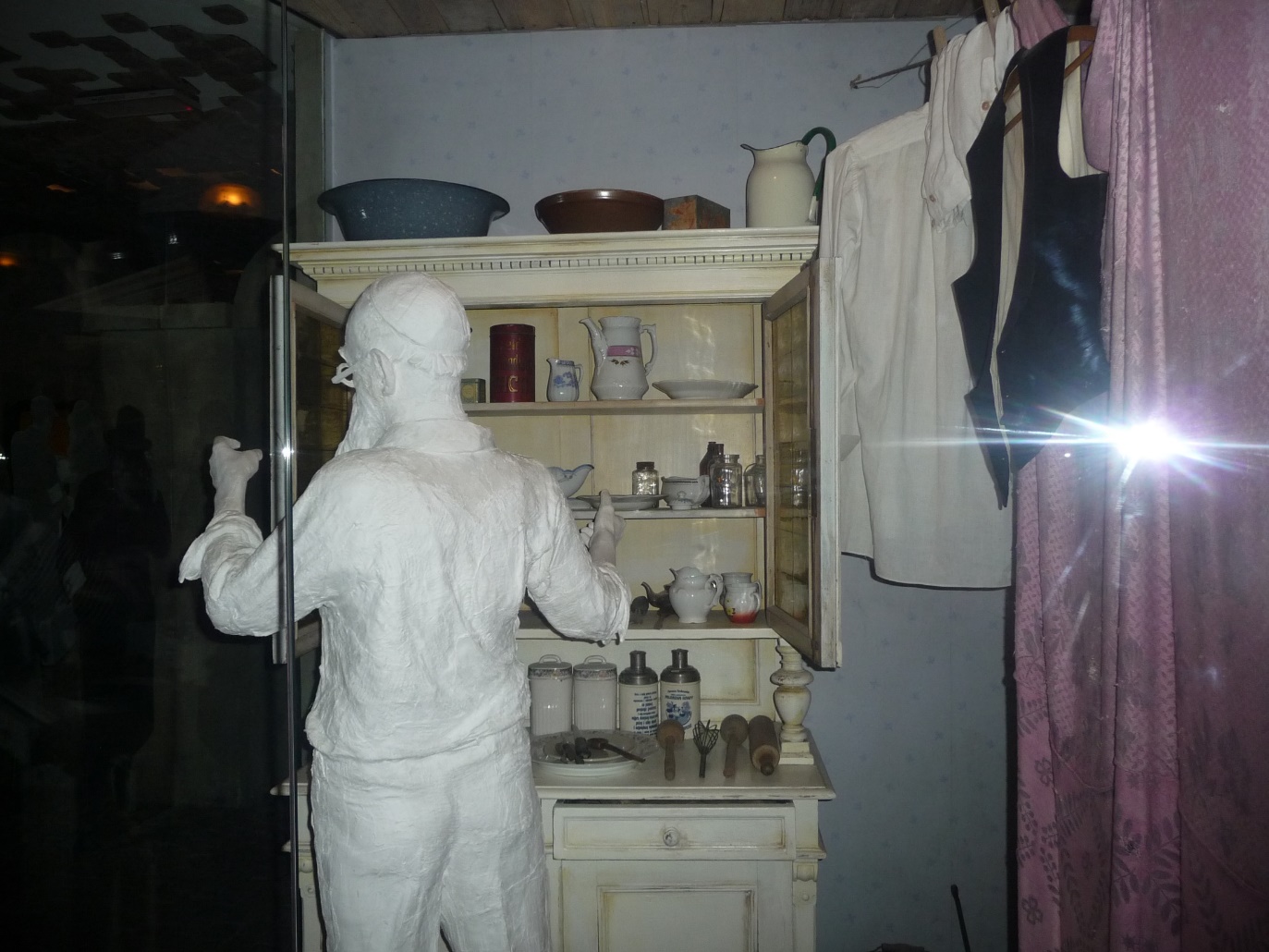 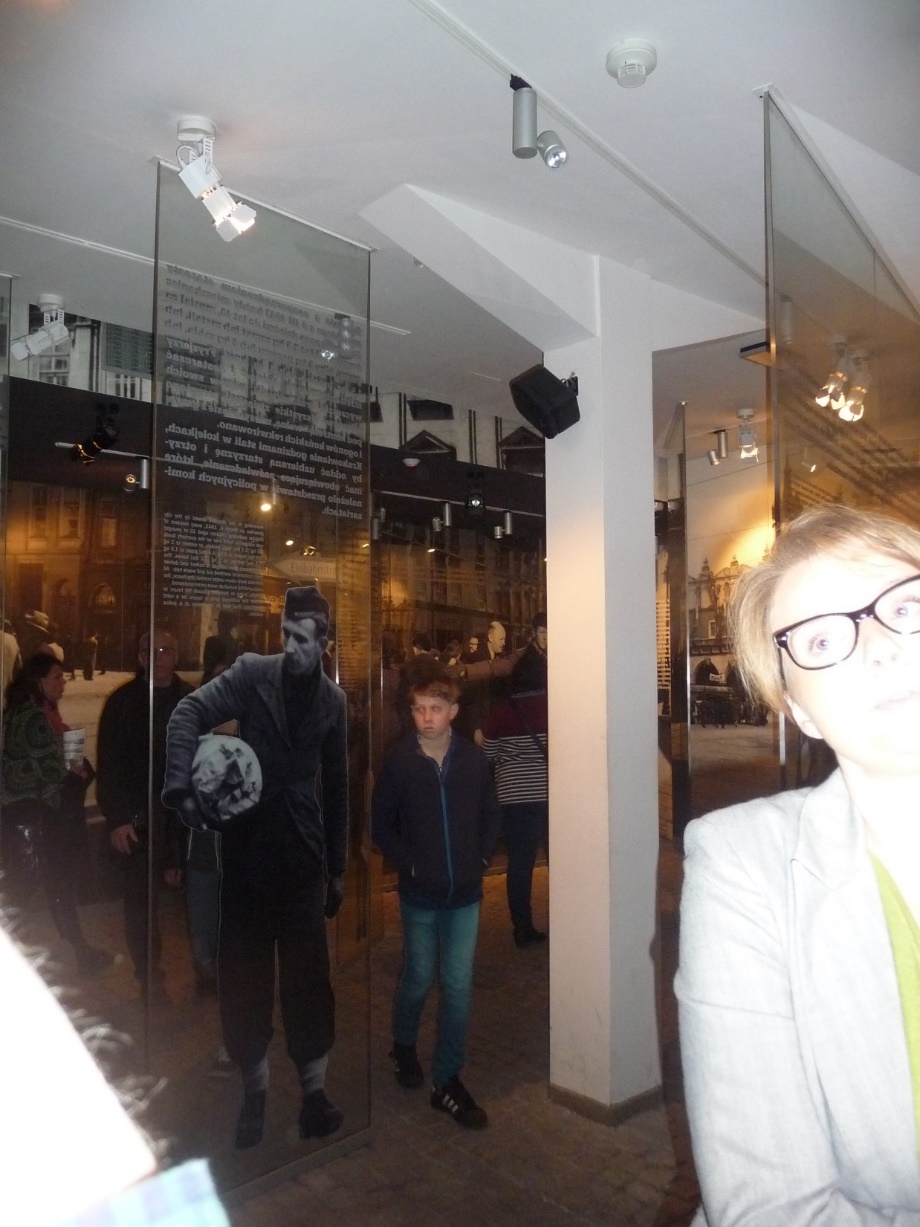 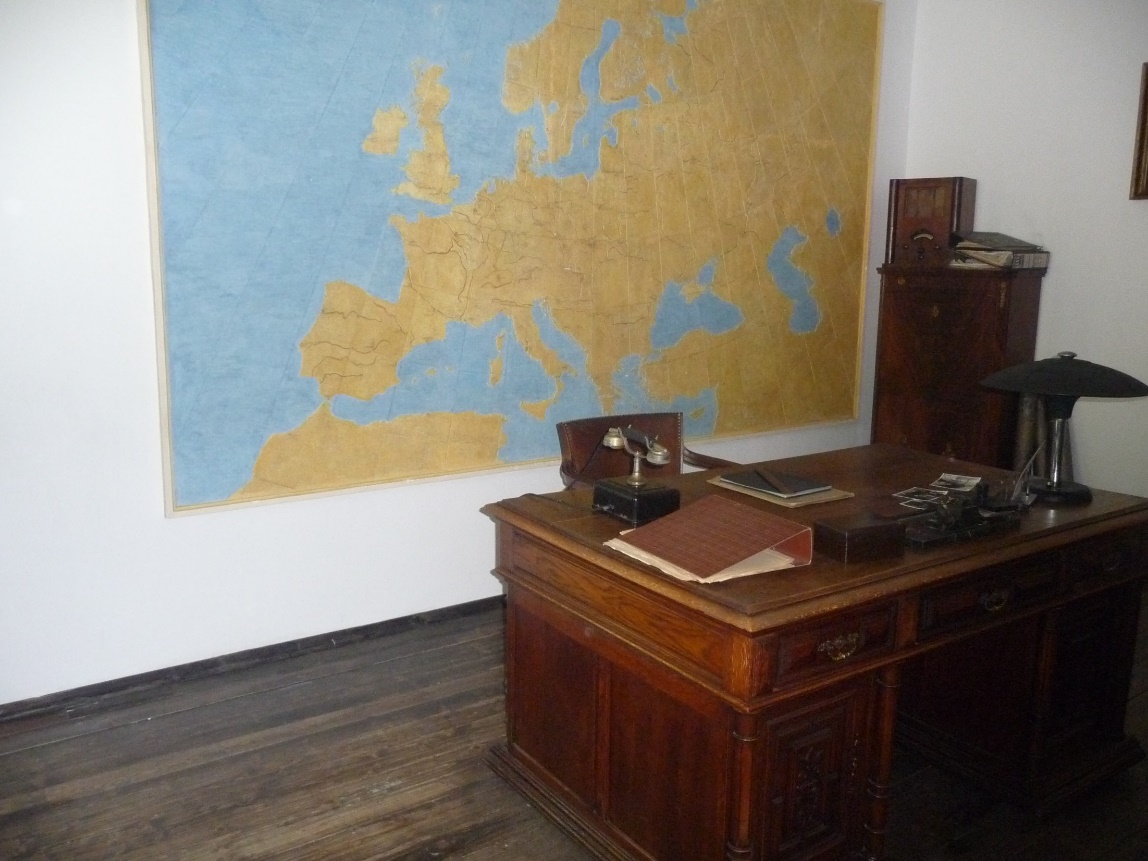 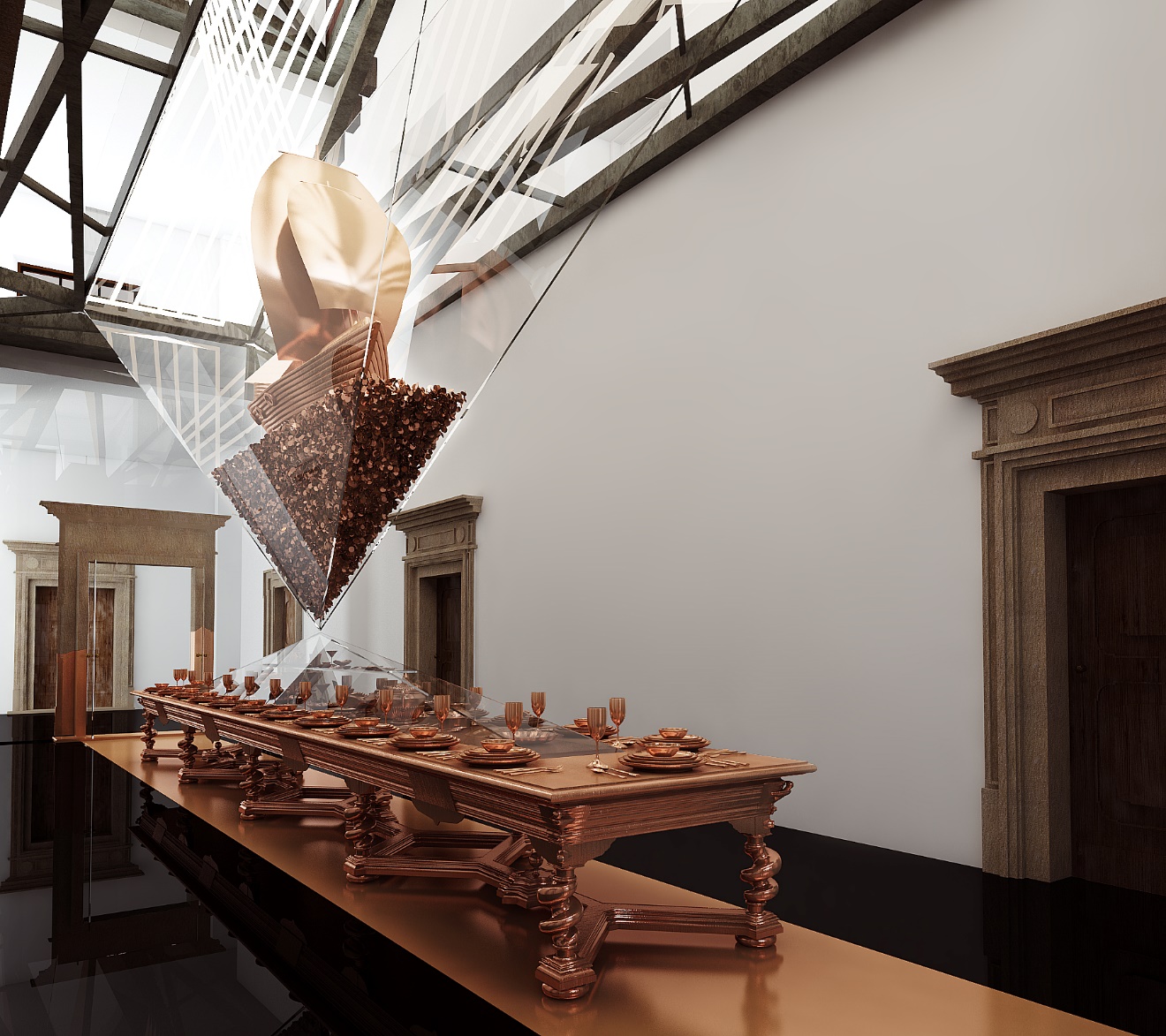 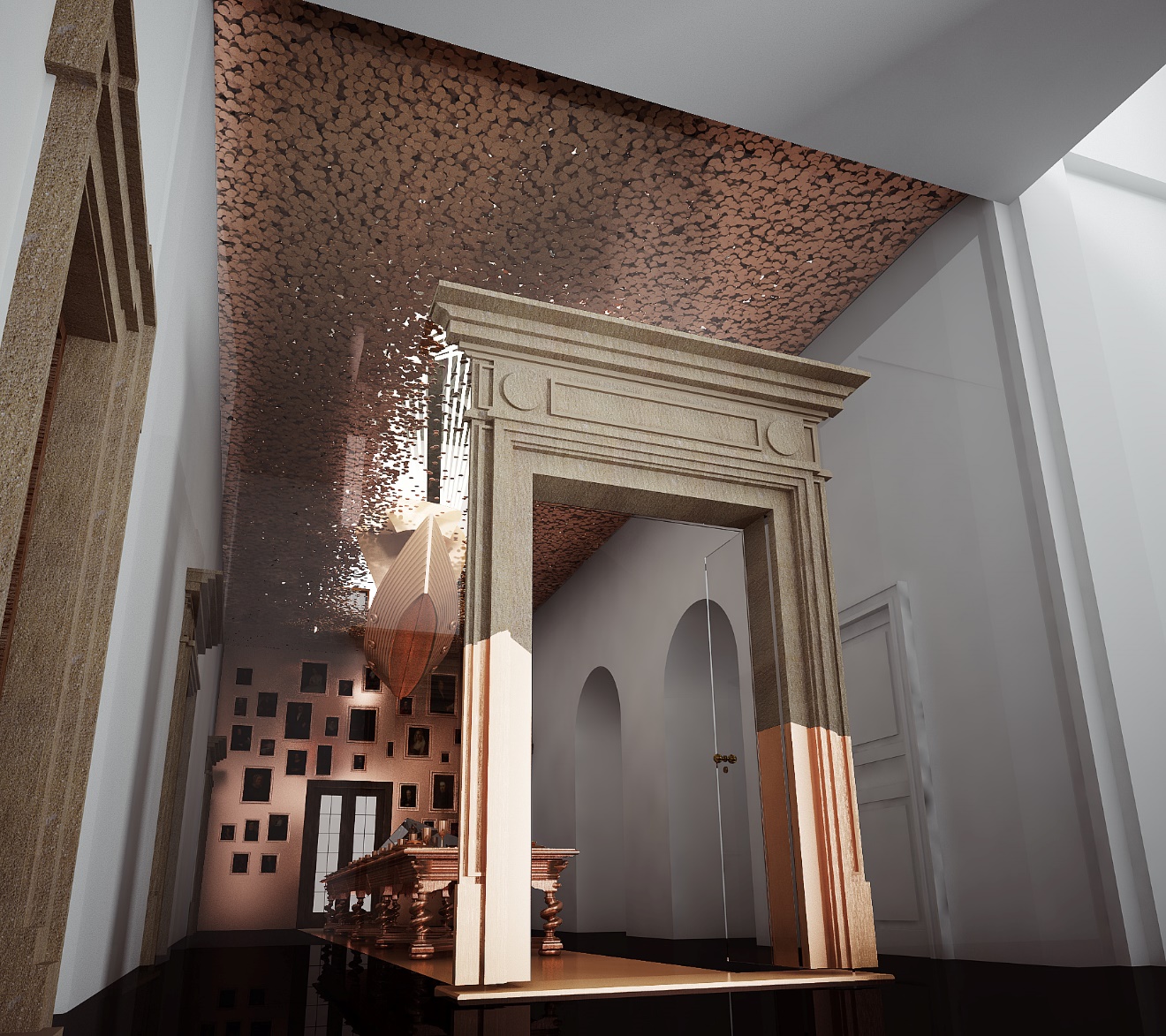 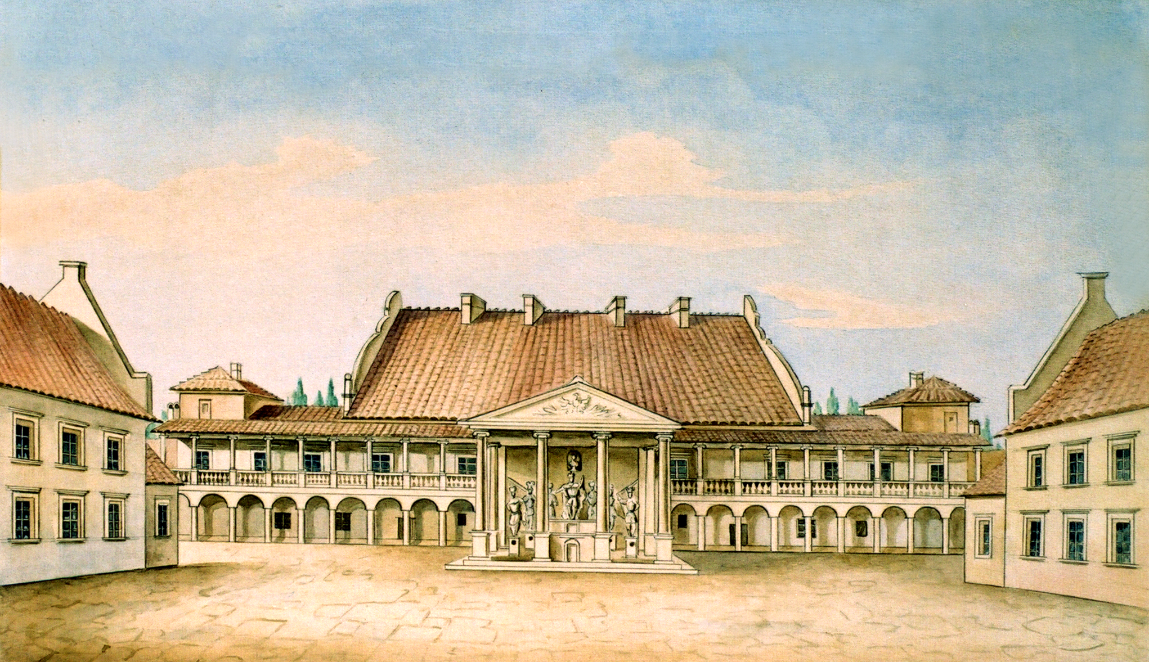 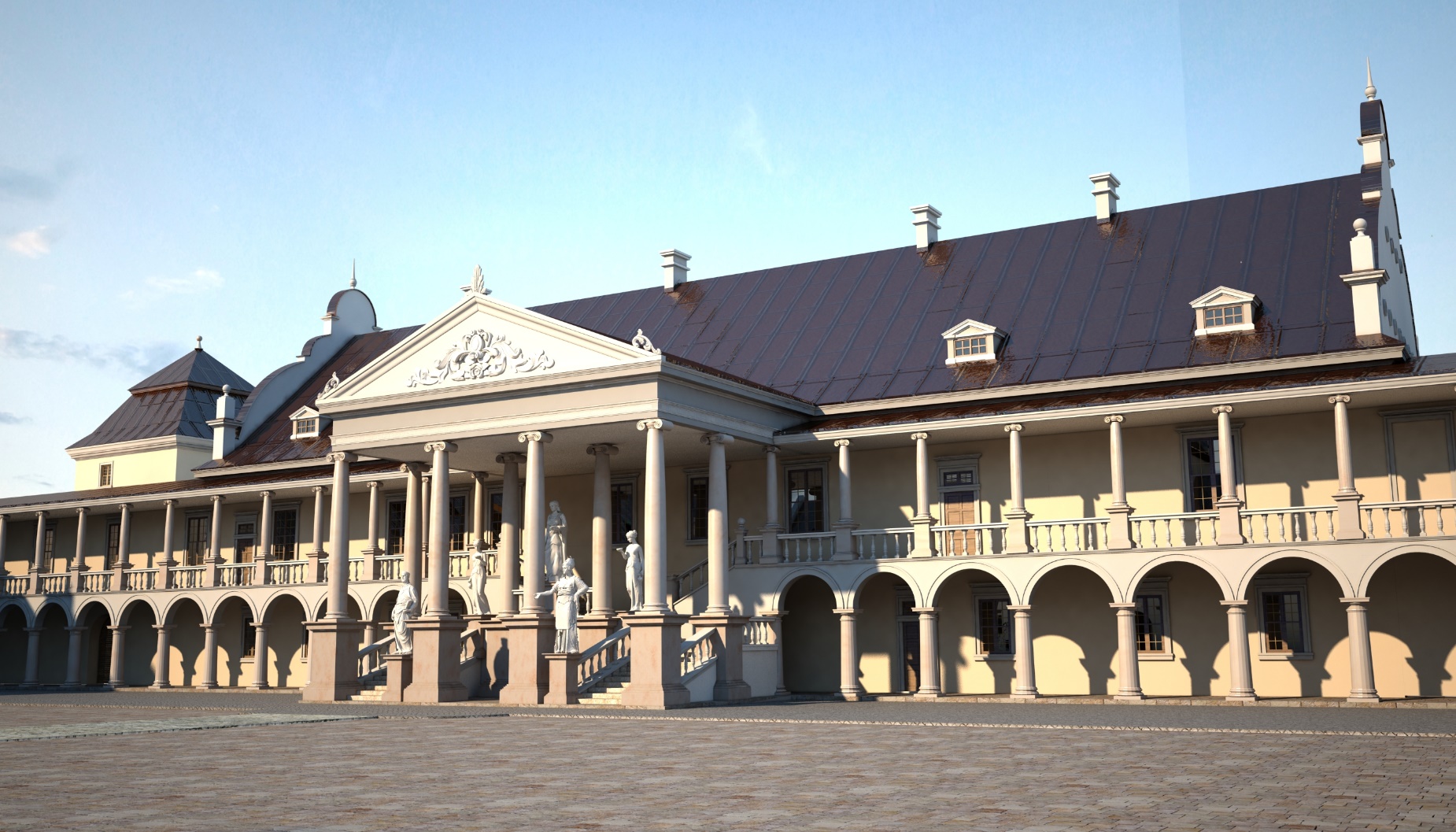 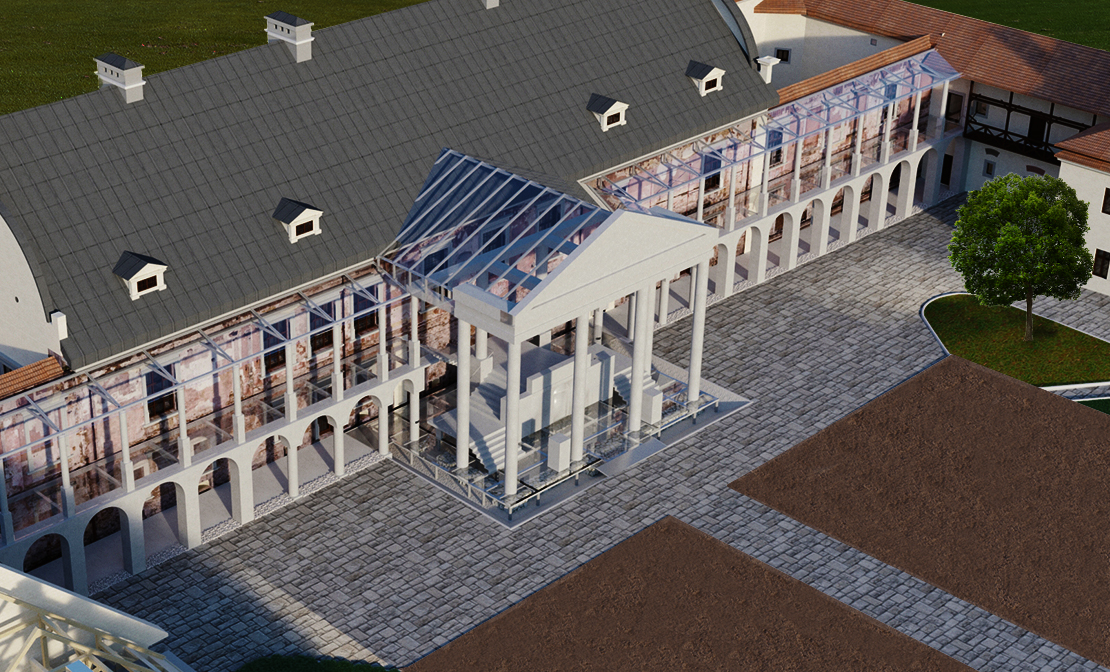 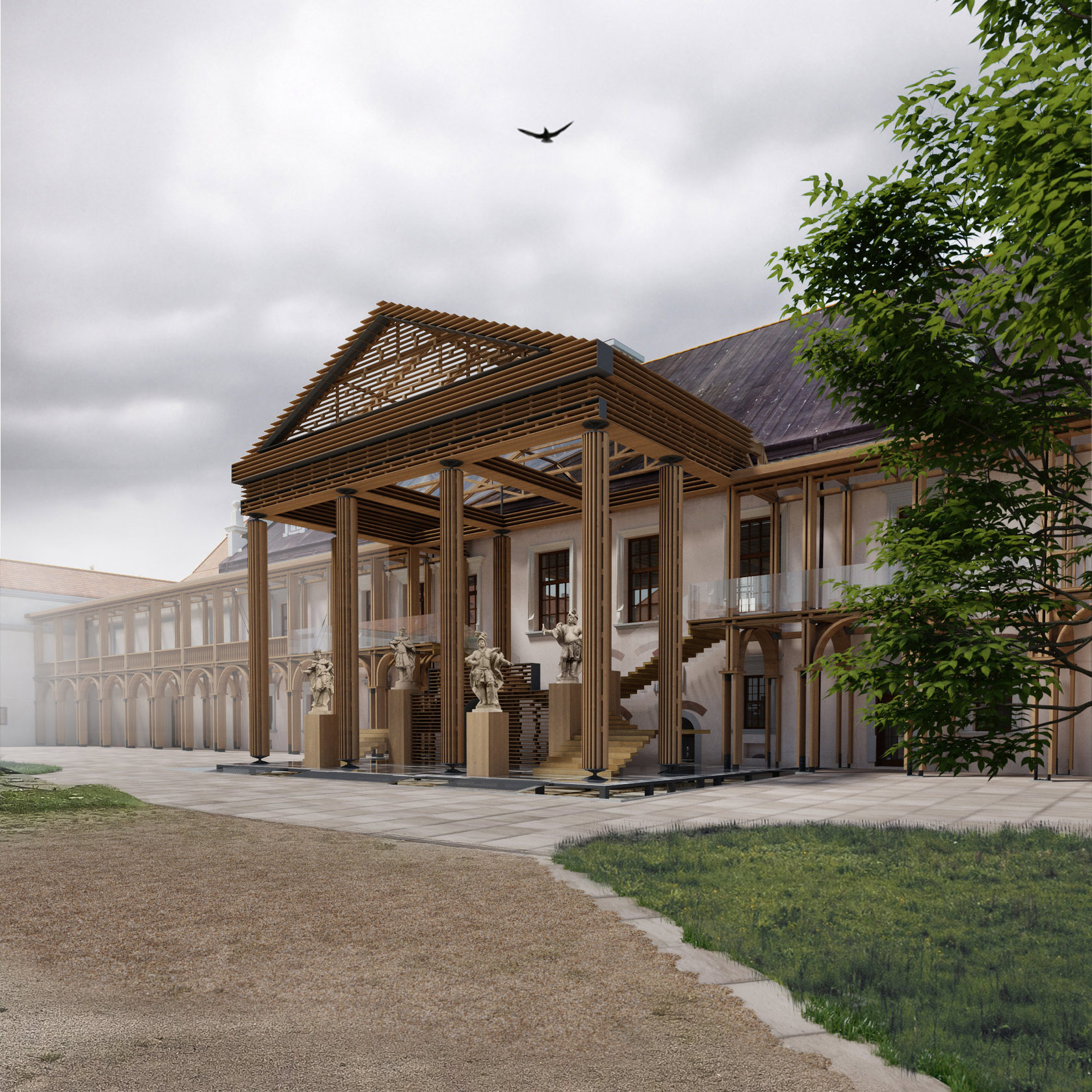 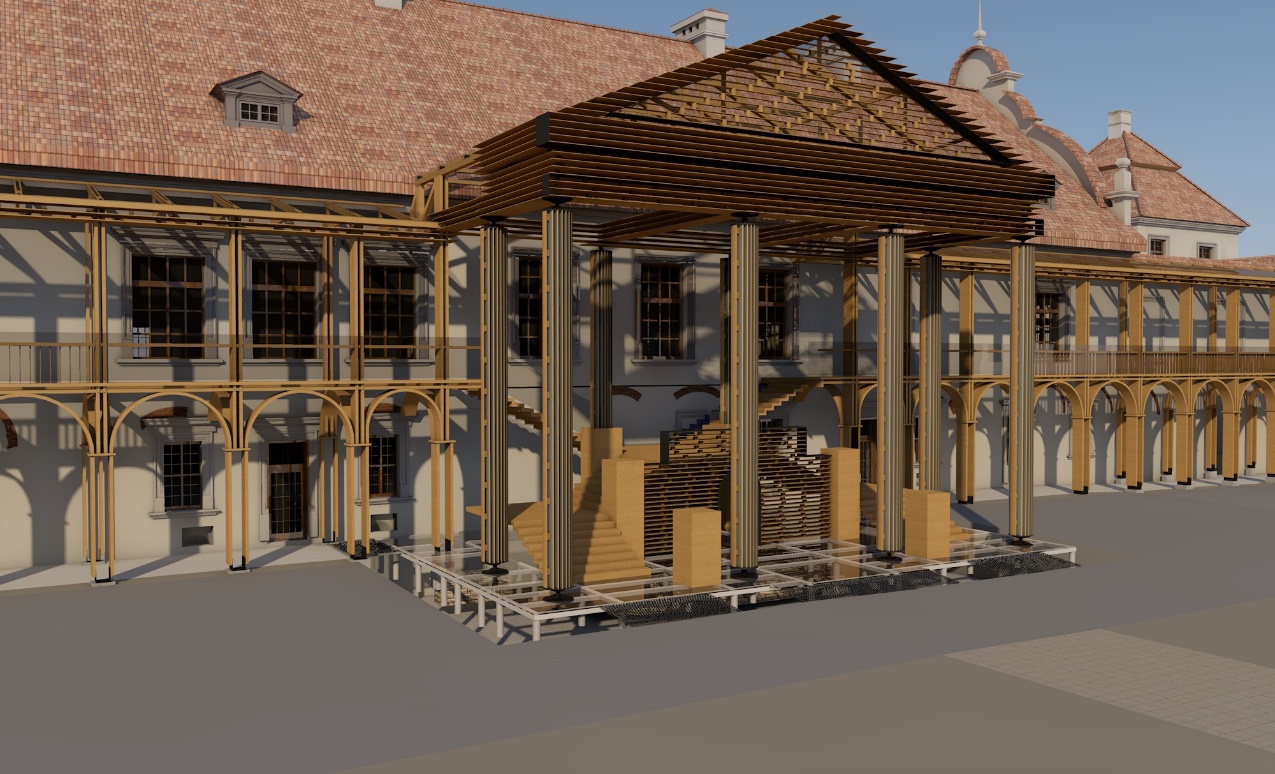 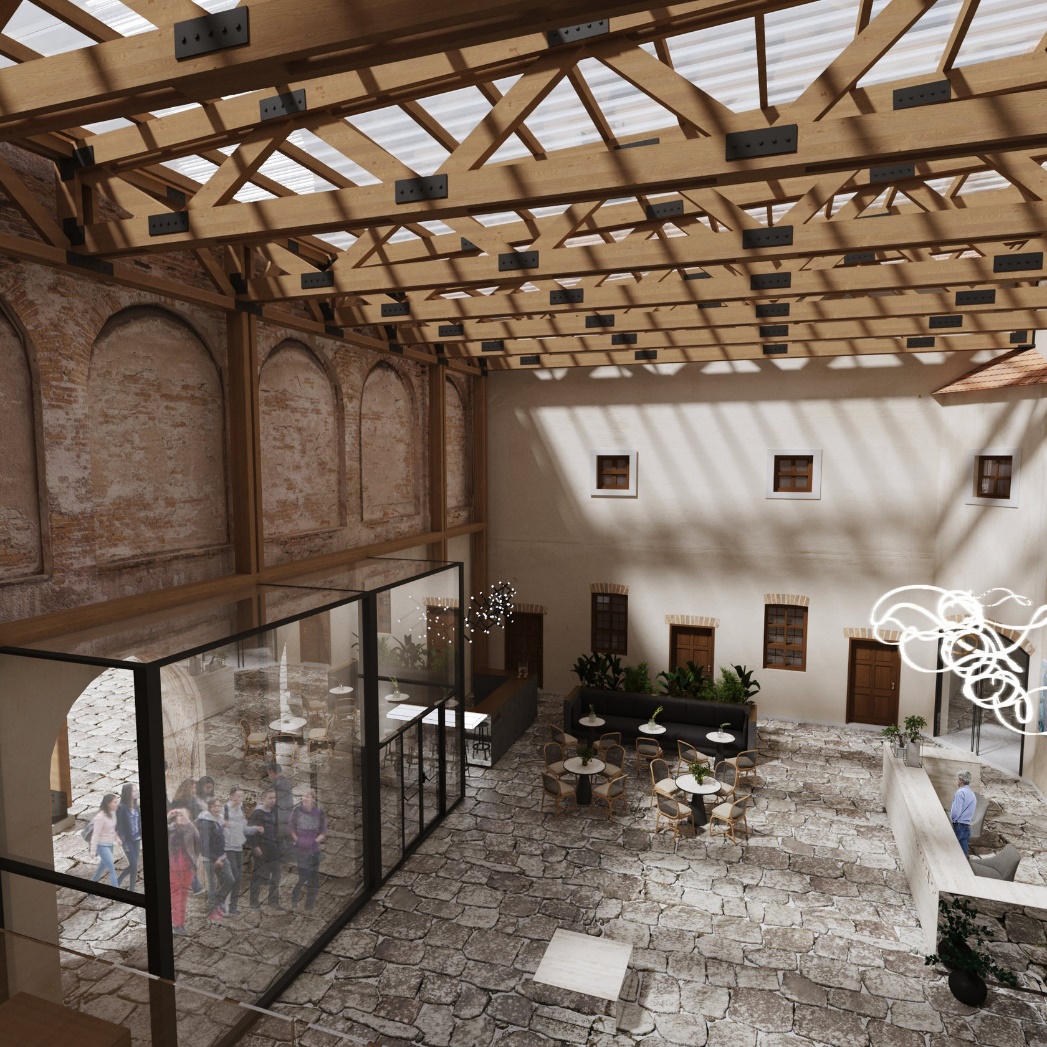 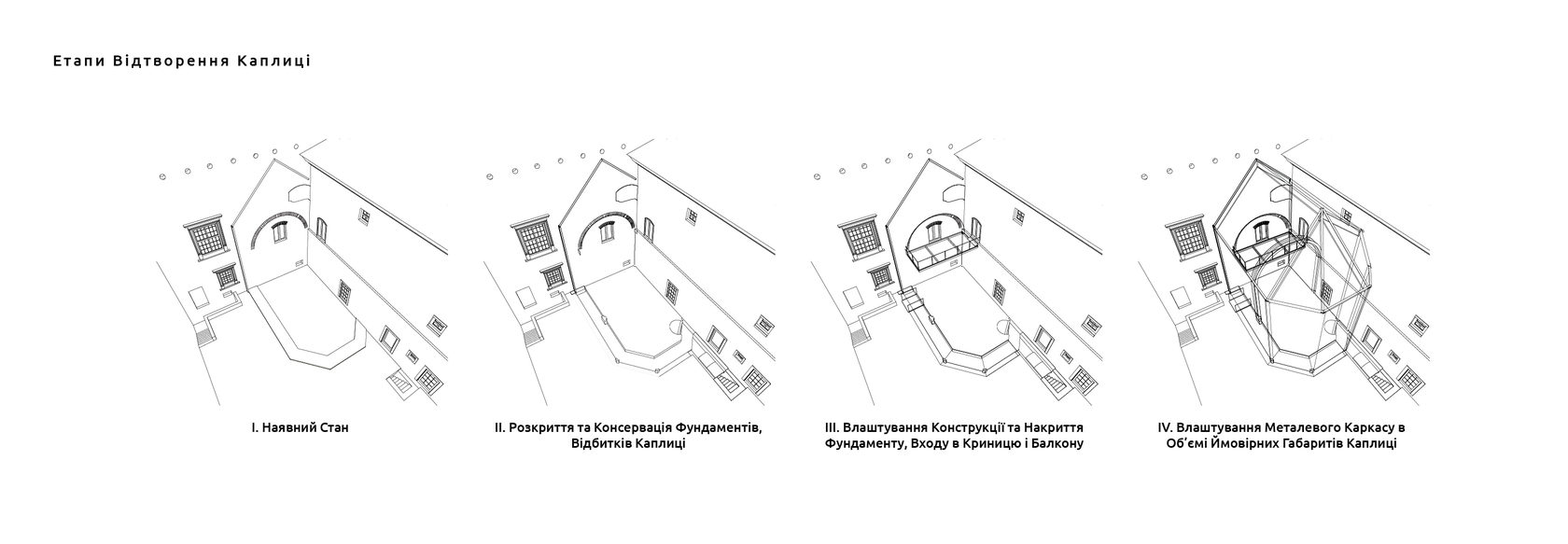 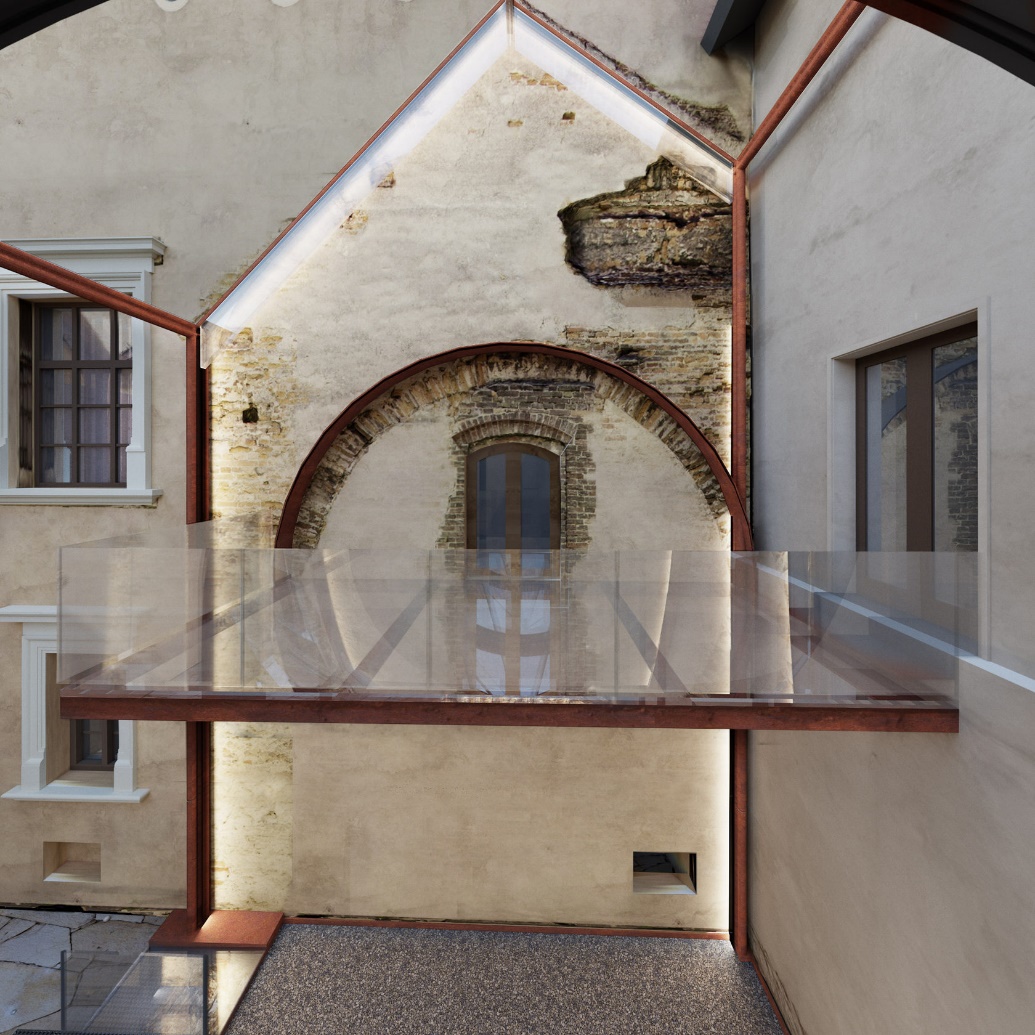 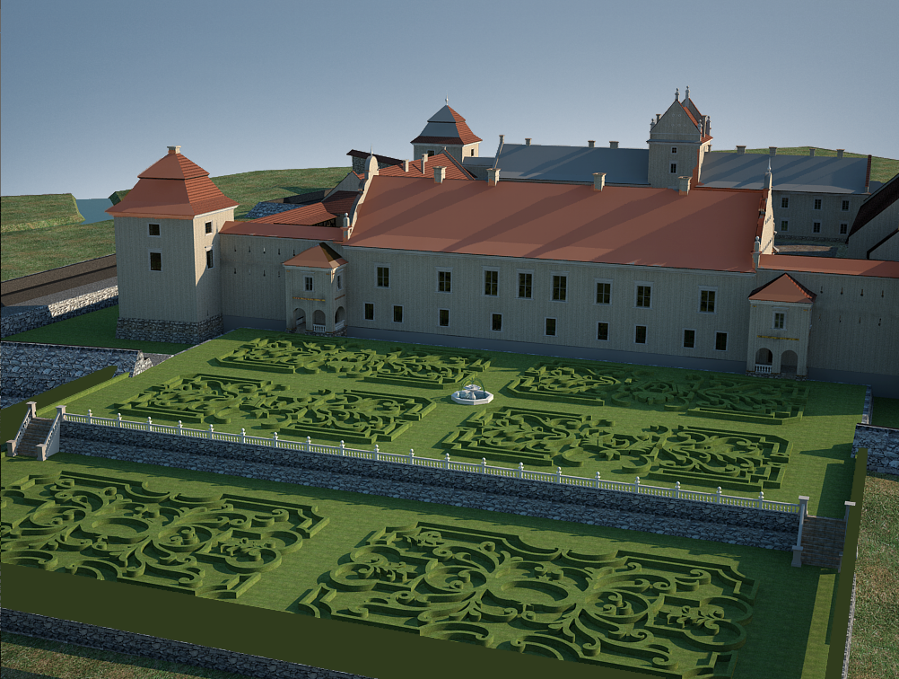 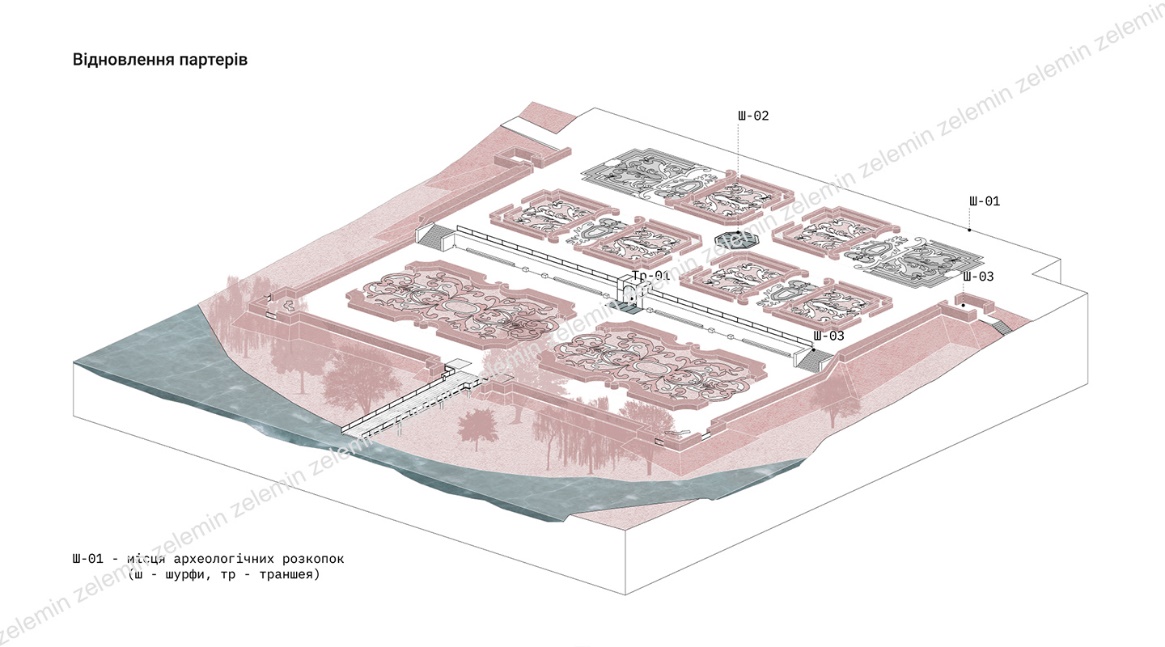 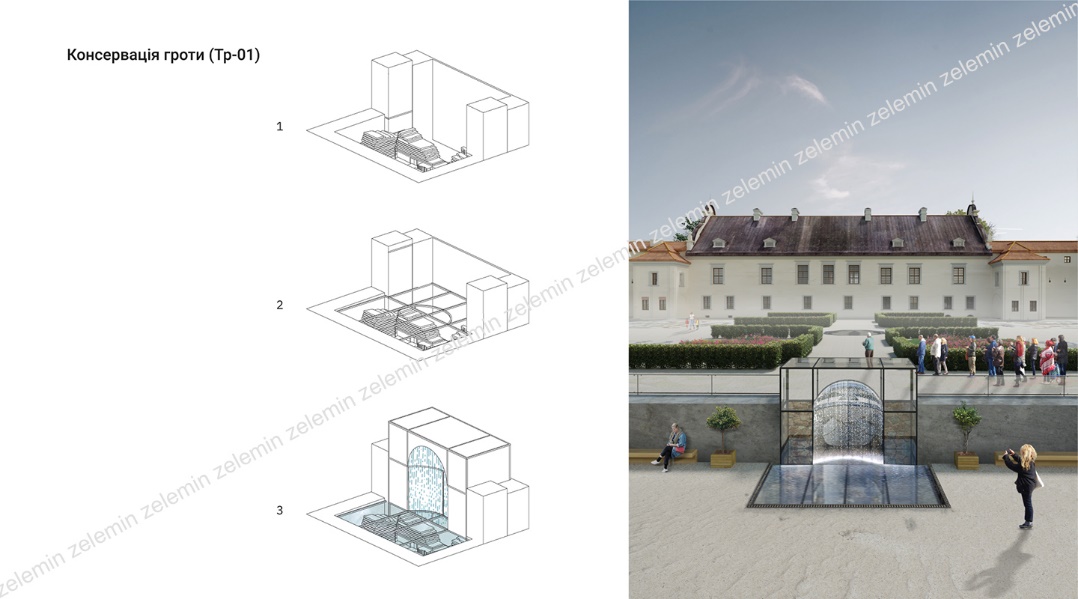 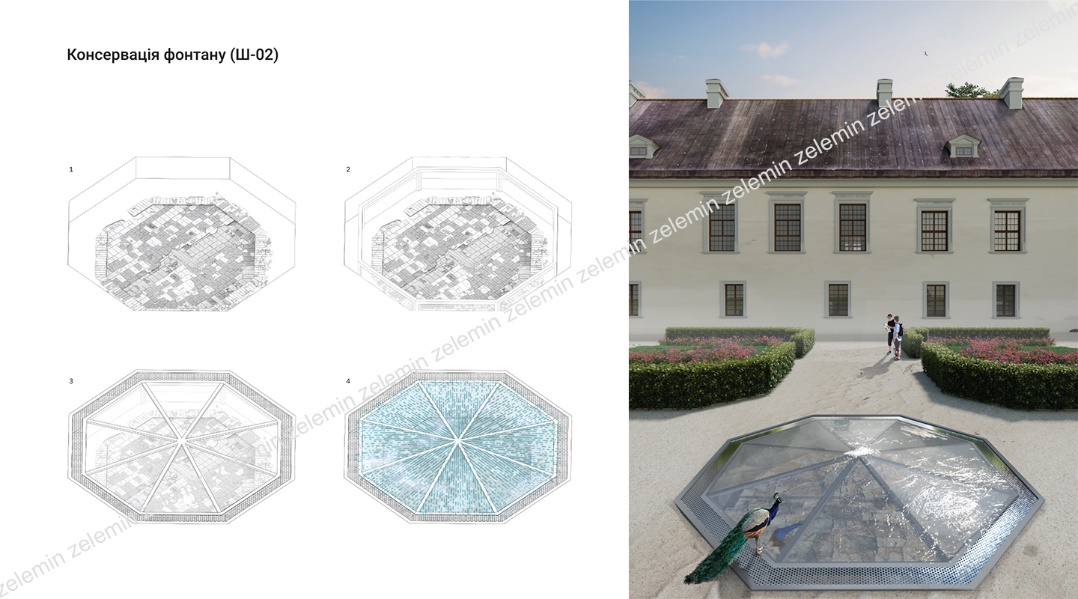